与国
    同梦
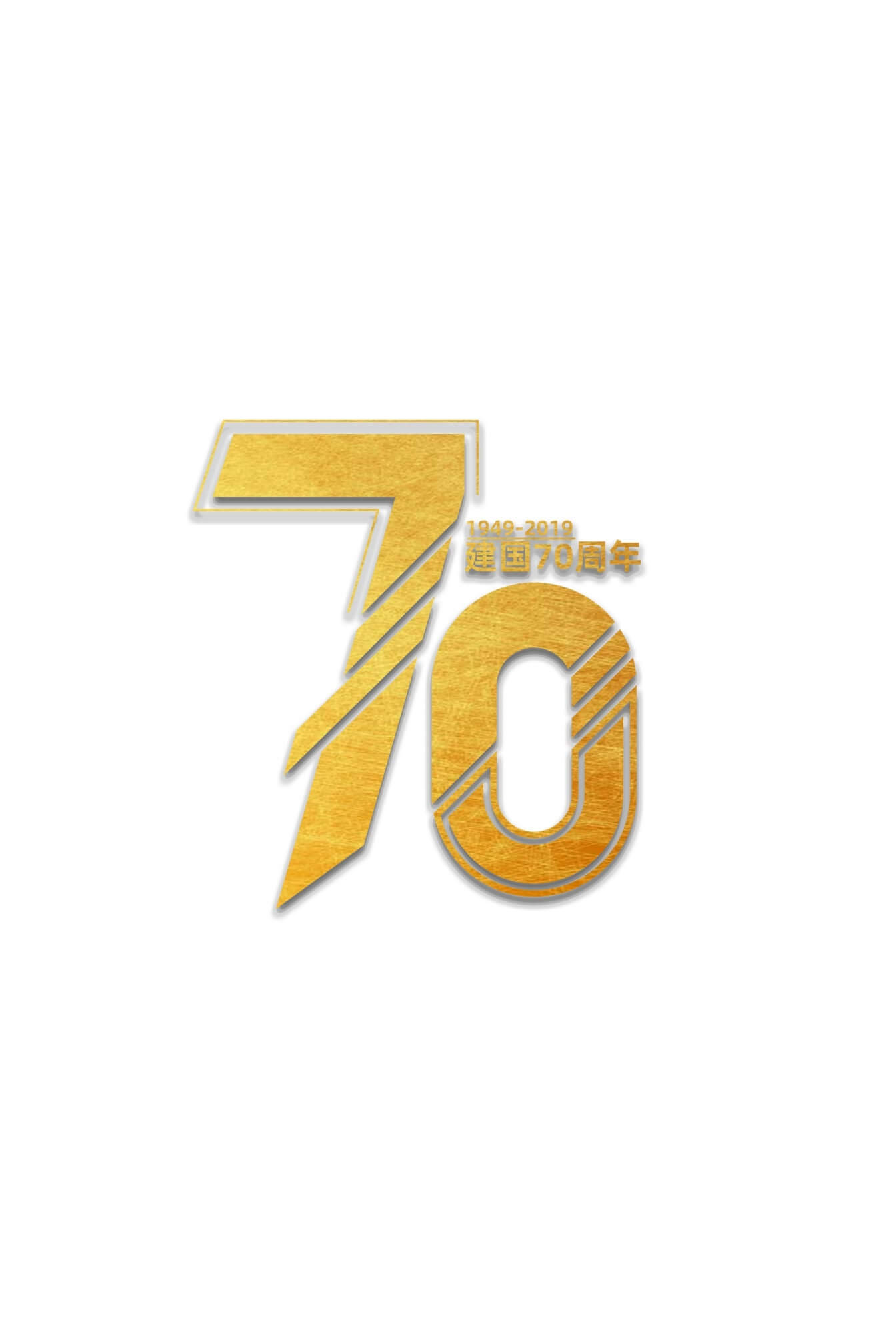 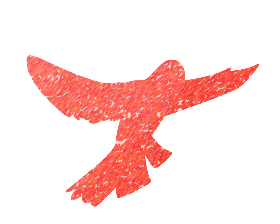 峥
嵘
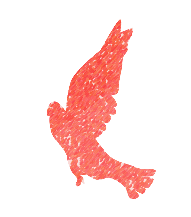 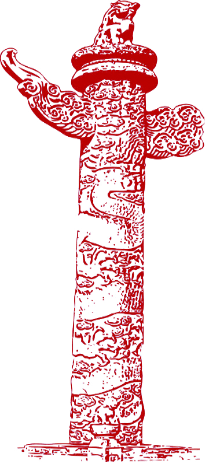 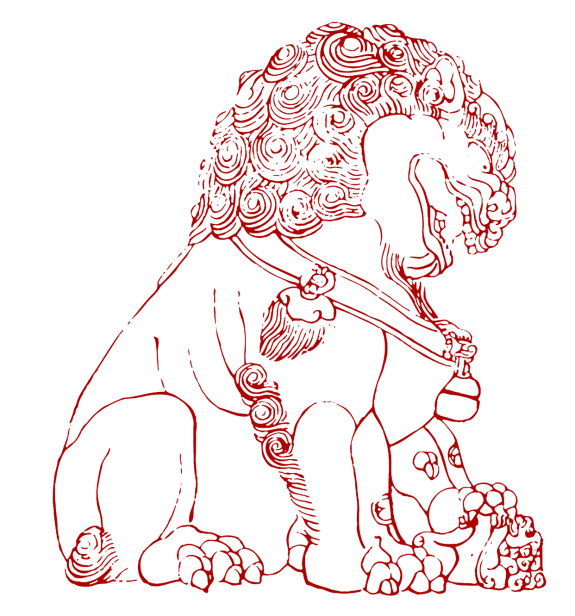 ☆热烈庆祝中华人民共和国成立70周年☆
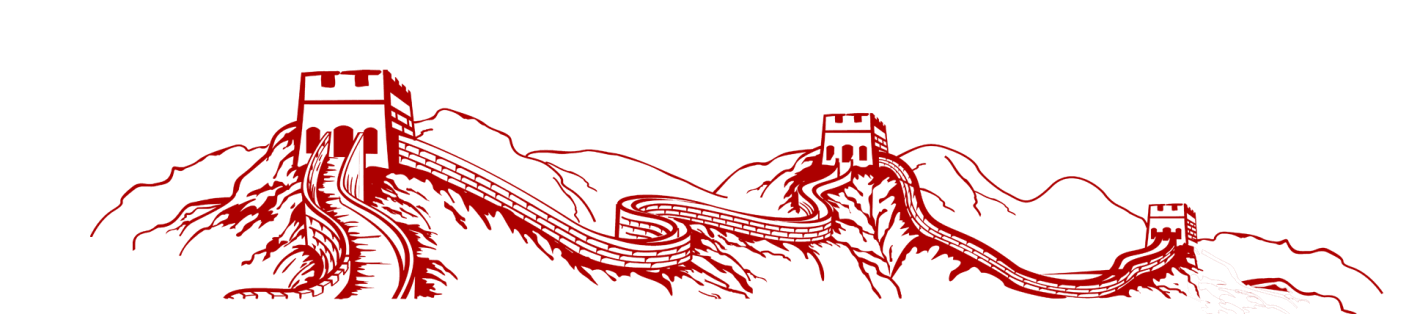 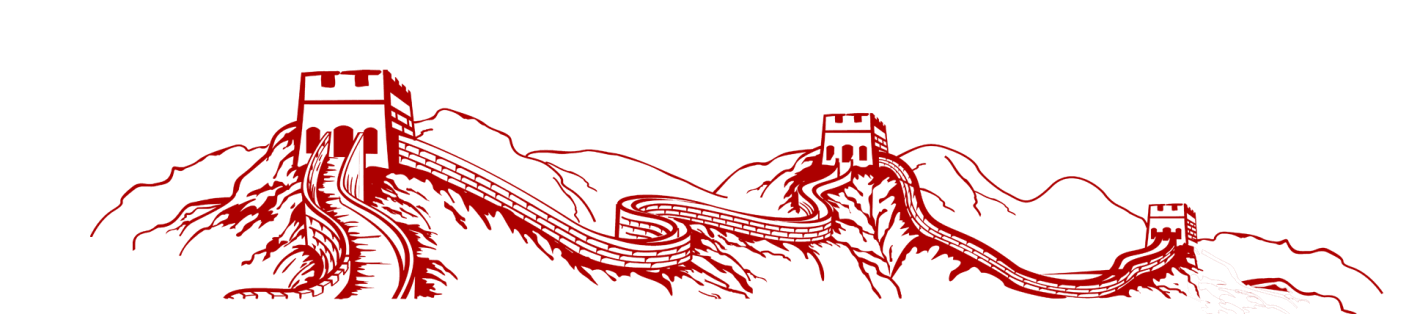 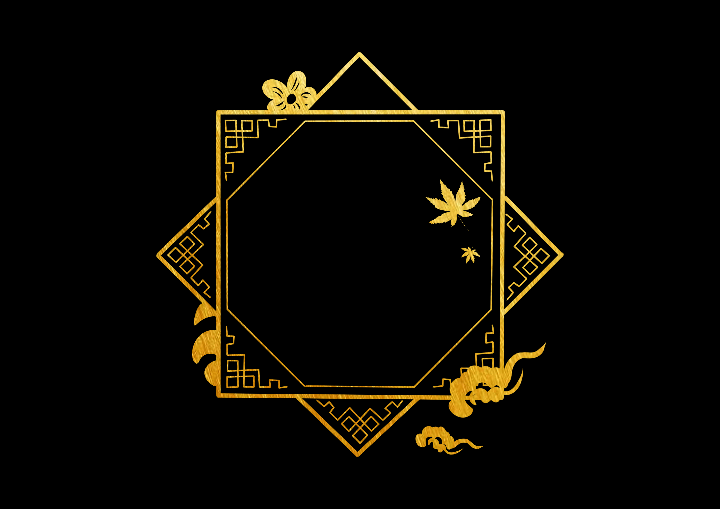 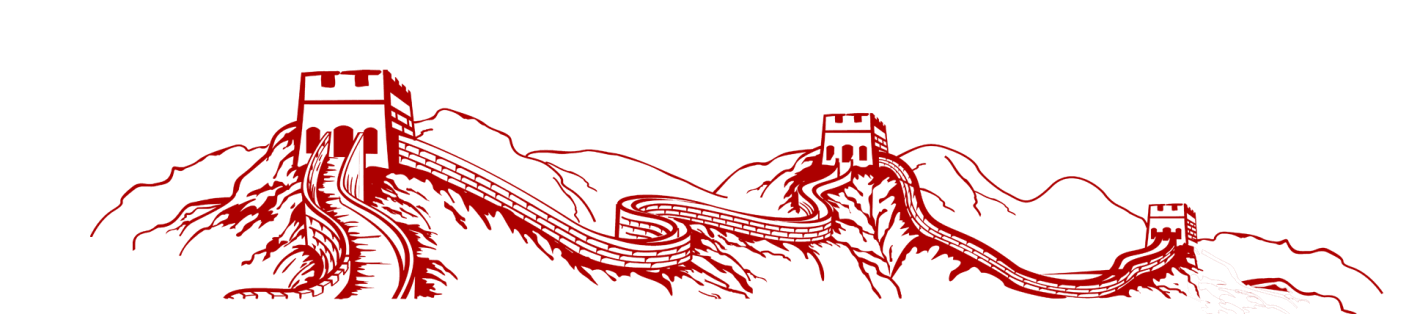 PREFACE
前言
70年披荆斩棘，70年风雨兼程。70年来，在党的正确领导下，在中国人民及海内外华人同胞的共同努力下，新中国取得了举世瞩目的成就，民族独立、国家富强、百姓安居乐业。
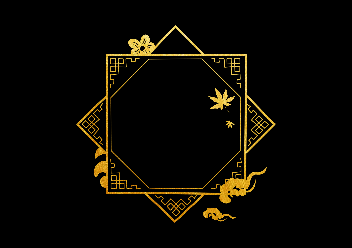 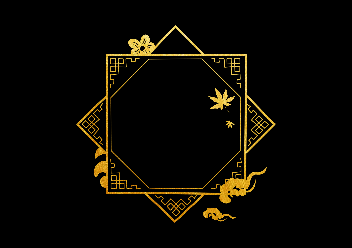 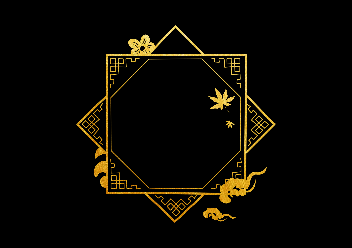 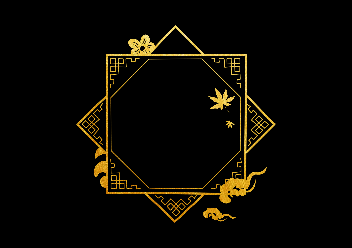 1
2
3
4
CONTENTS
70年沧桑巨变
70年光辉历程
70年伟大奇迹
70年历史启示
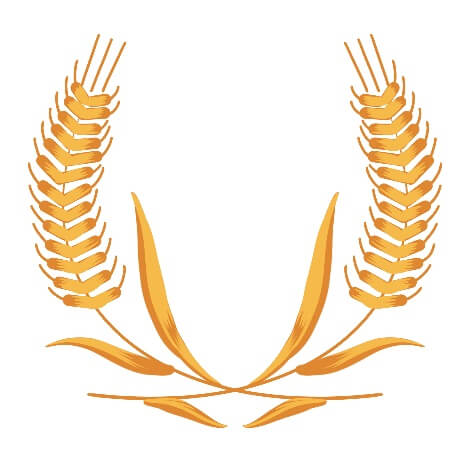 目录
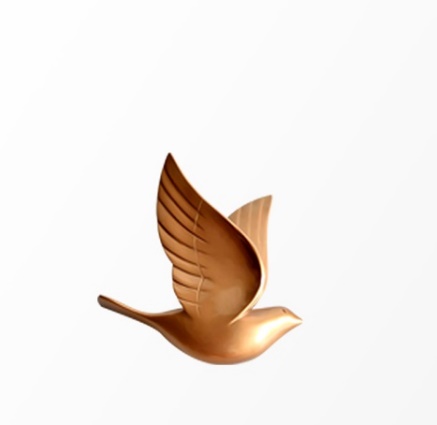 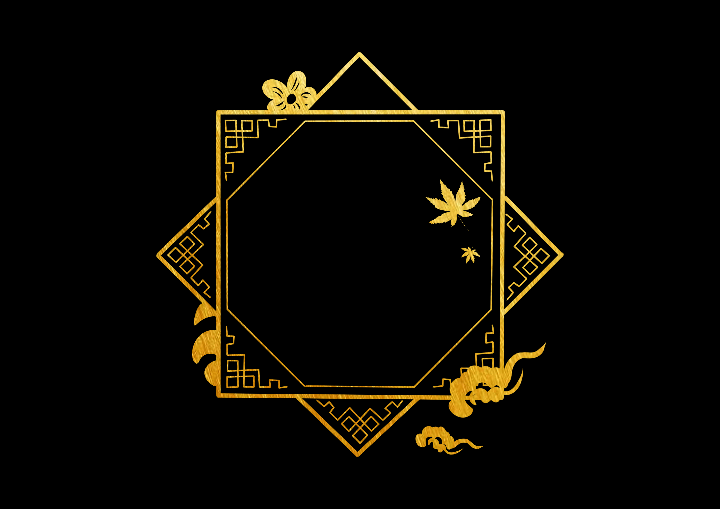 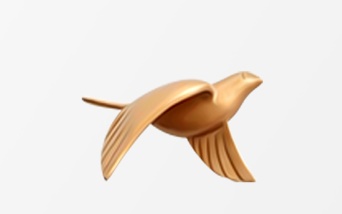 CHAPTER 1
1
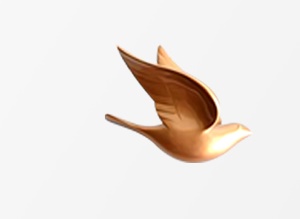 70年沧桑巨变
70年沧桑巨变
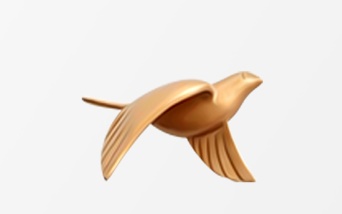 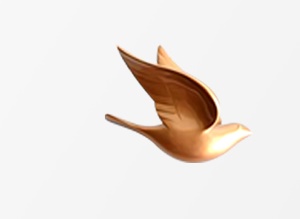 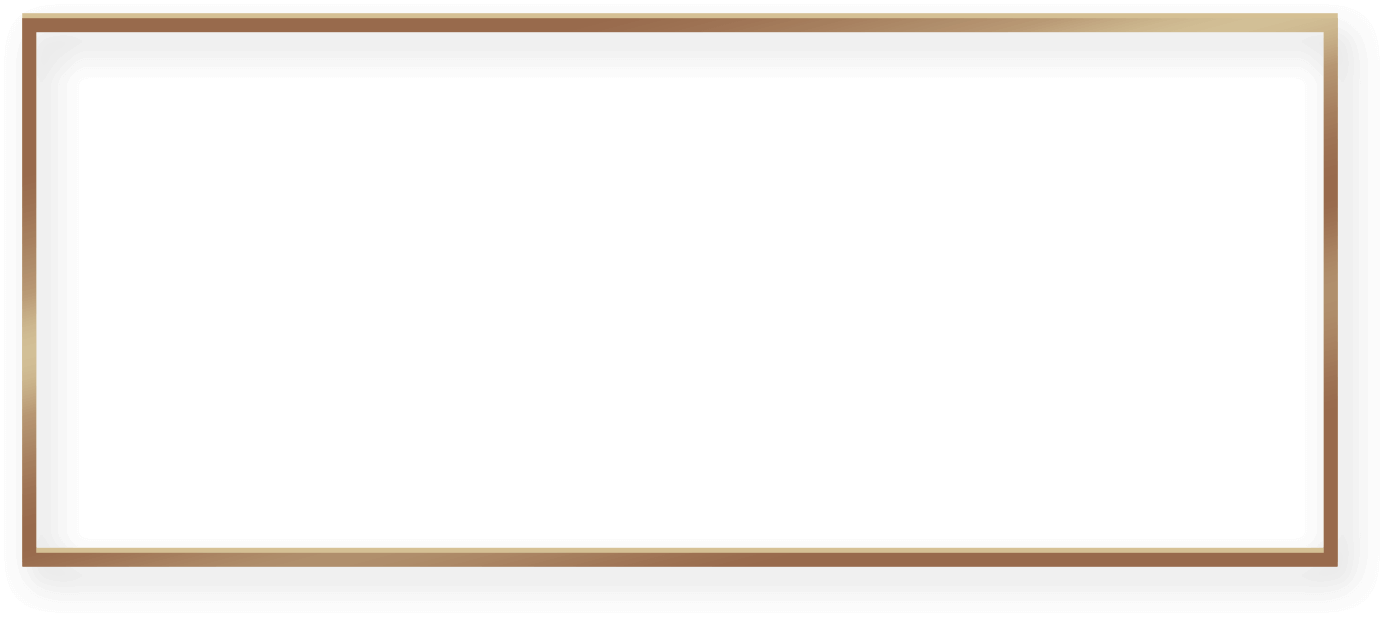 七十年，是一个国家，完成辉煌蜕变的时间。

七十年卧薪尝胆，中华民族挺起了脊梁;七十年奋发图强，中华儿女谱写了诗章;七十年砥砺前行，神州大地丰收了硕果;七十年携手并进，中国梦播下了希望。
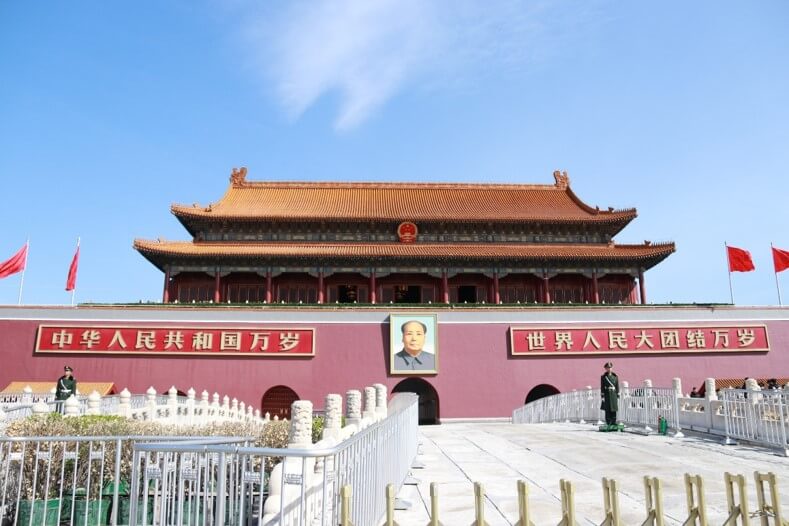 70年沧桑巨变
萧瑟秋风今又是，换了人间
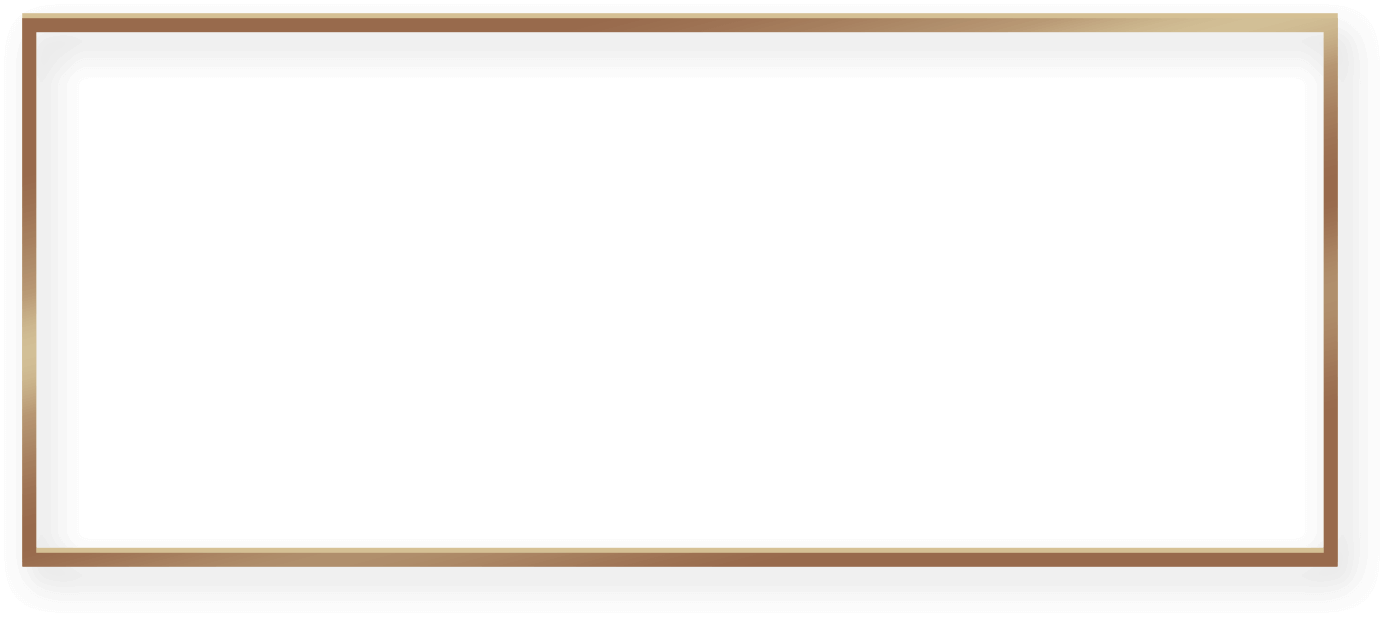 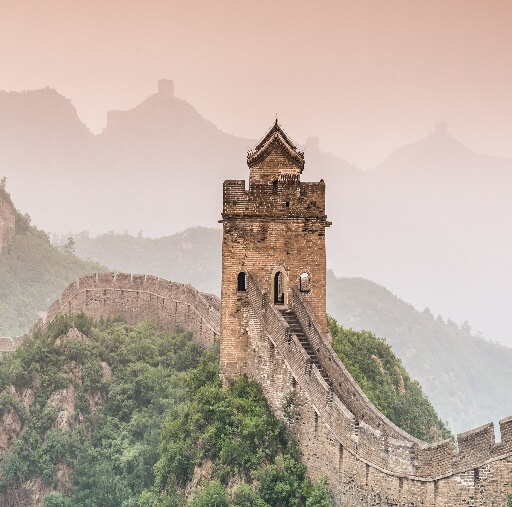 七十年前，我们的祖先还把汉代的耕梨插进二十世纪的农田;七十年后，现代化机械已开进中国的农家。七十年前，港澳游子还站在金门望厦门; 五十年后，归国侨胞已站在门望金门。一样的遥望，却是两样的情形。
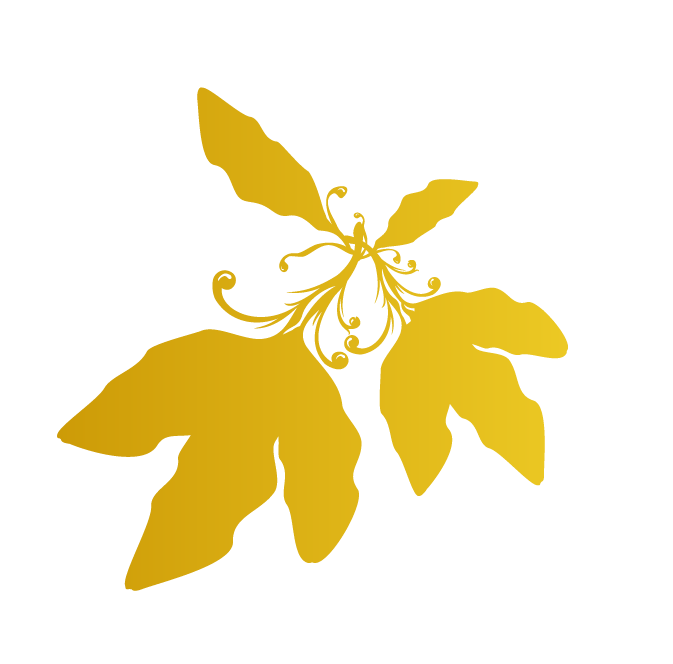 70年沧桑巨变
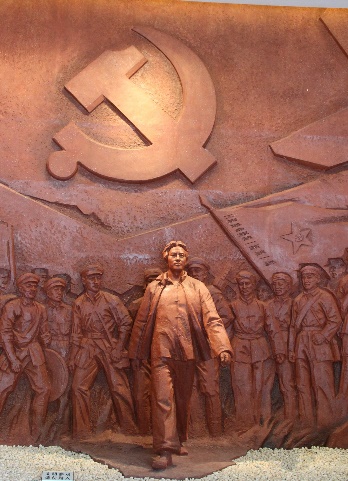 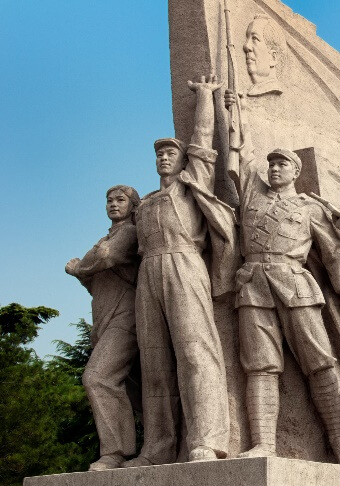 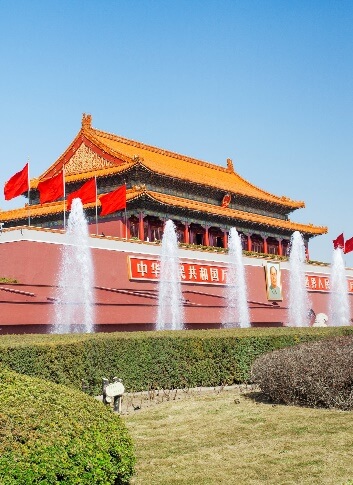 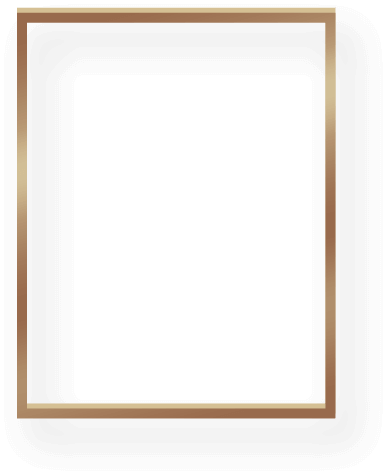 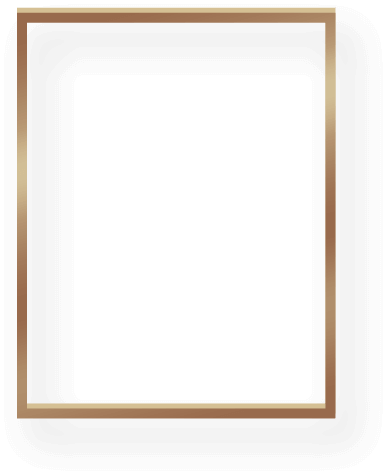 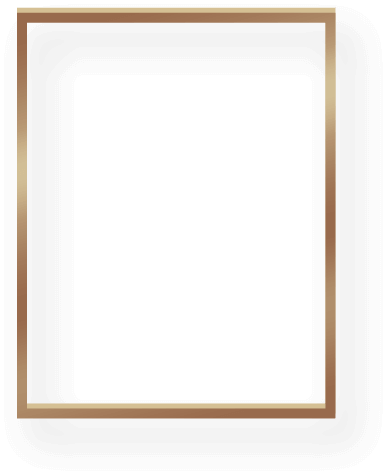 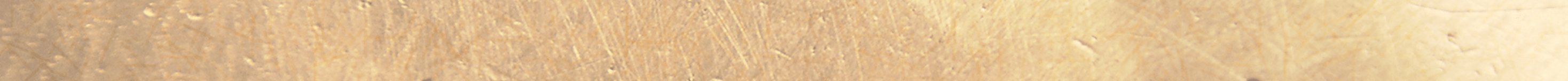 不屈的脊梁
不屈的尊严
不朽的诗篇
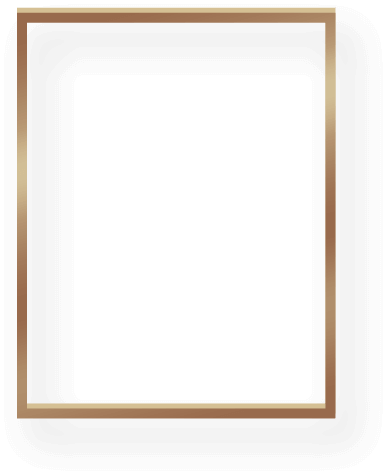 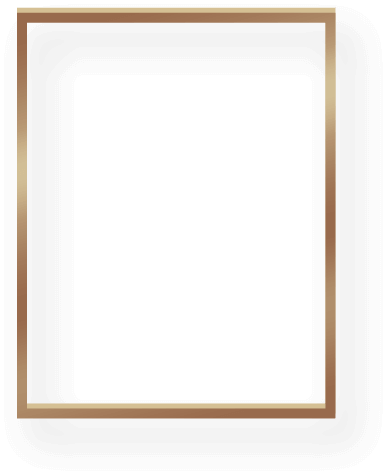 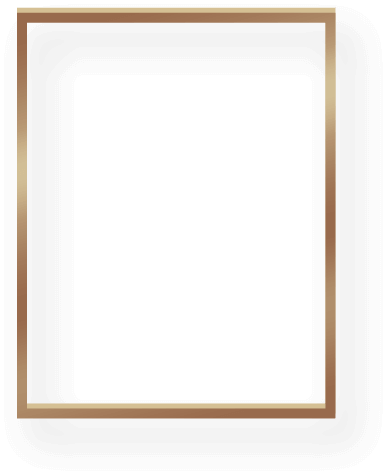 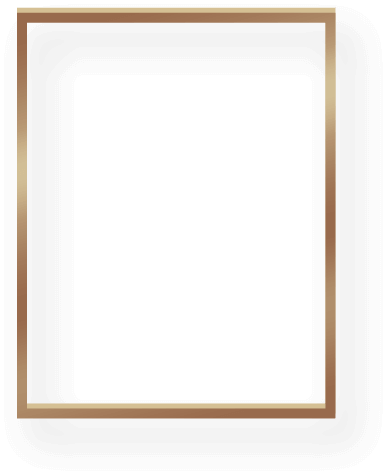 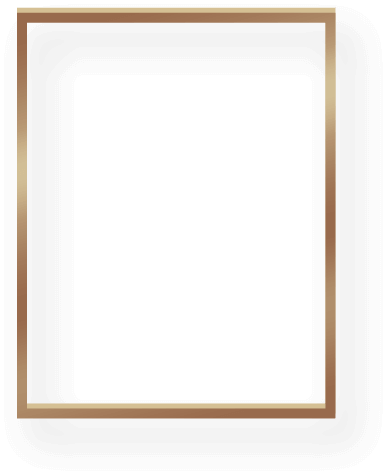 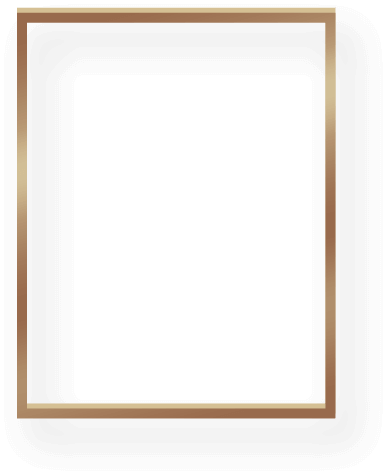 歌唱您恢弘岁月的辉煌，唱响您的坚韧与顽强，歌颂您的灵魂与精神
70年沧桑巨变
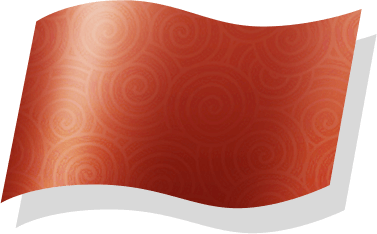 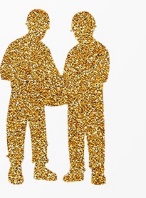 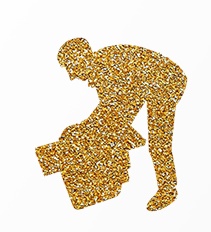 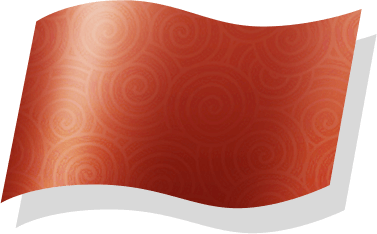 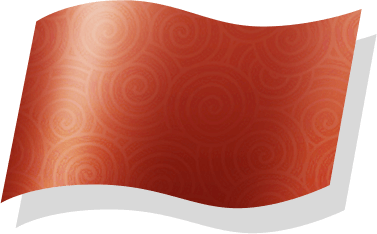 幼有所育
劳有所得
学有所教
老有所养
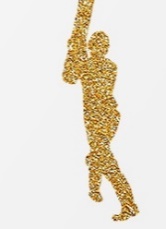 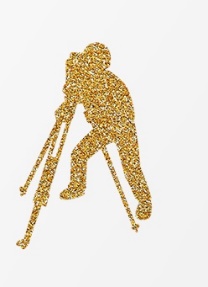 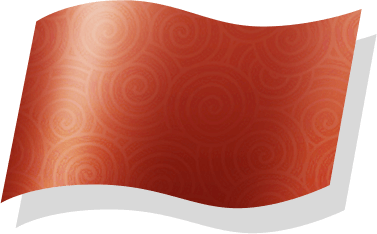 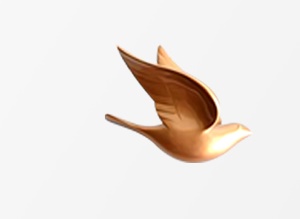 这一项项巨大成就、一串串亮丽数字的背后，挺立的是中国人民顶风冒雨的钢铁脊梁，浸透的是中国人民风雨兼程的辛勤汗水，凝结的是中国人民对美好生活的追求与梦想。
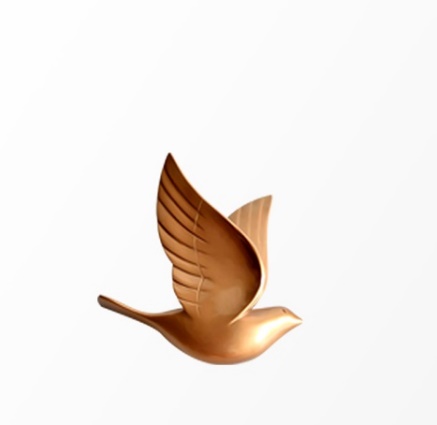 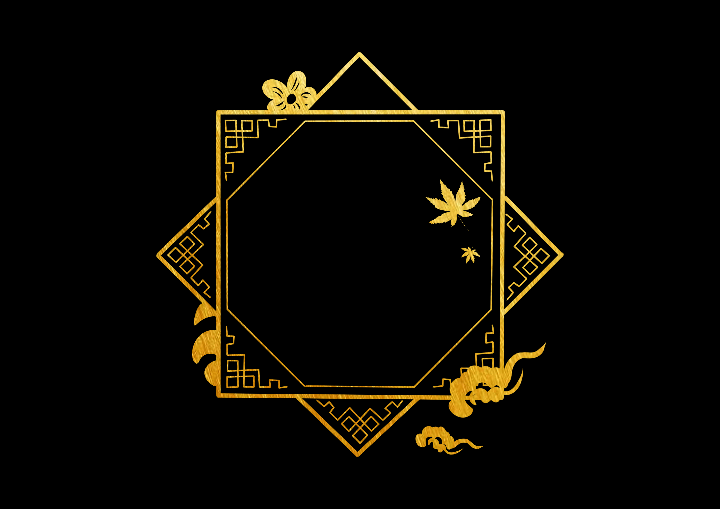 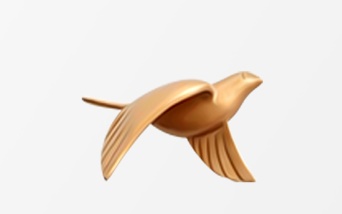 CHAPTER 2
2
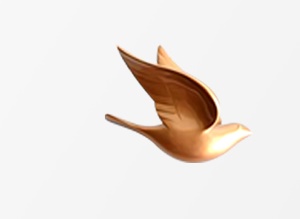 70年光辉历程
70年光辉历程
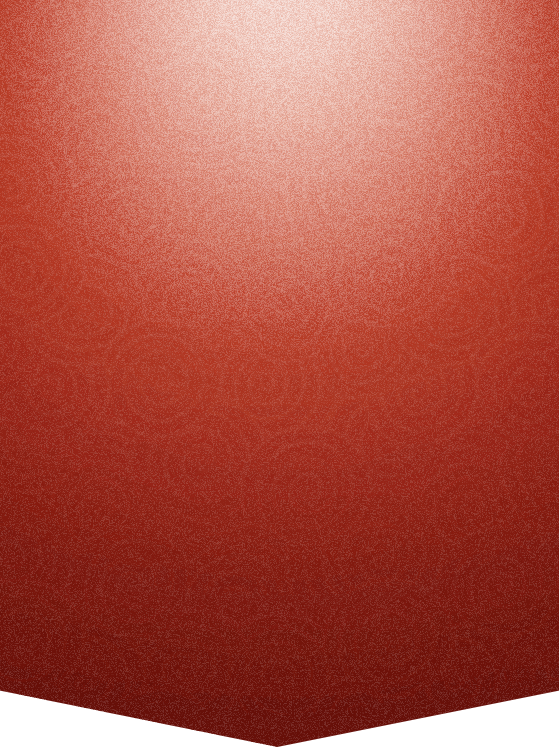 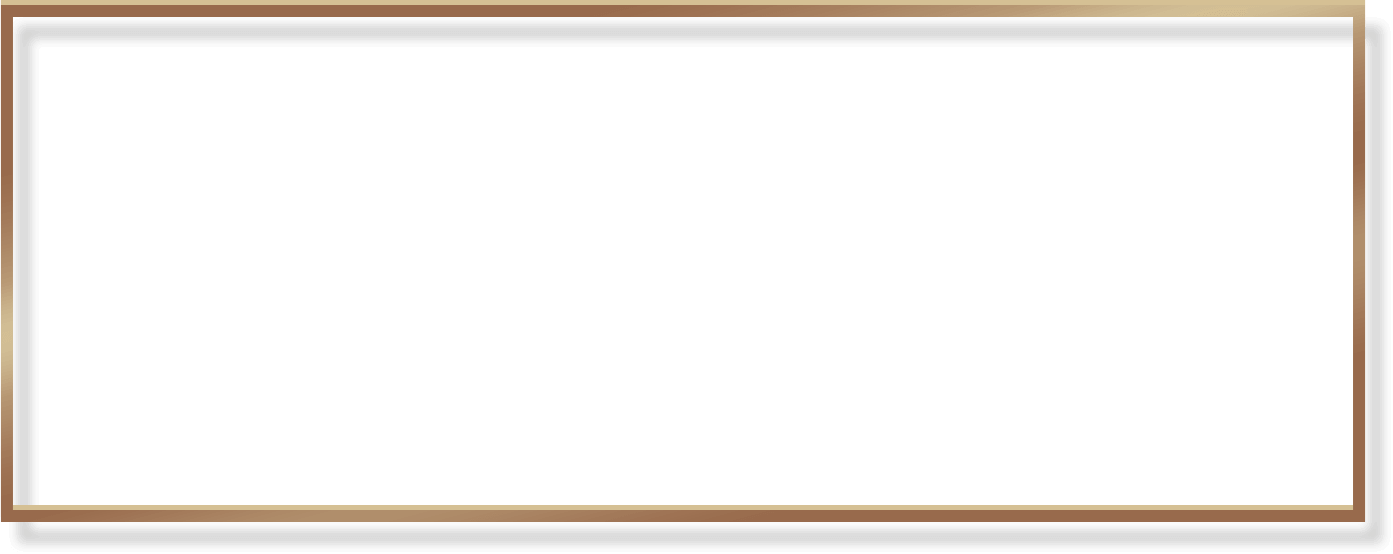 我的祖国
雄姿勃发
识大体、有发展、有作为
内强素质，外塑形象
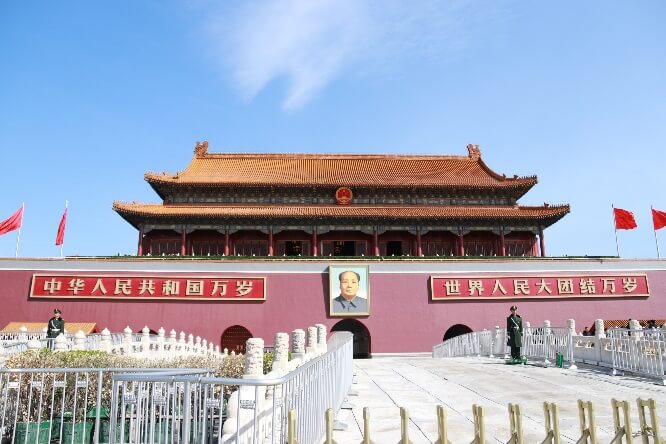 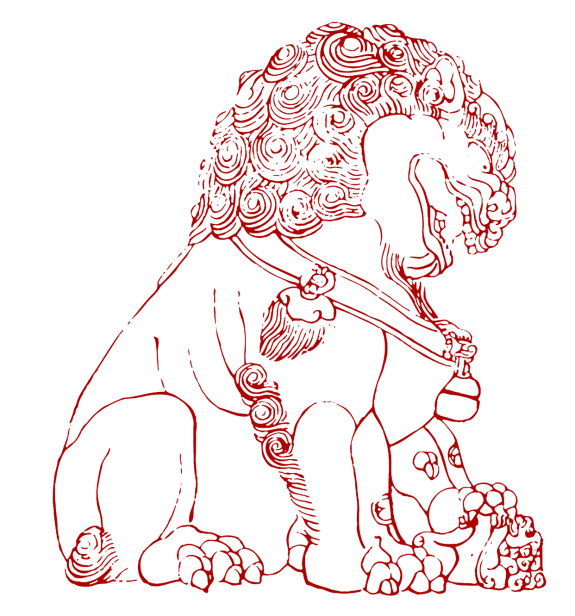 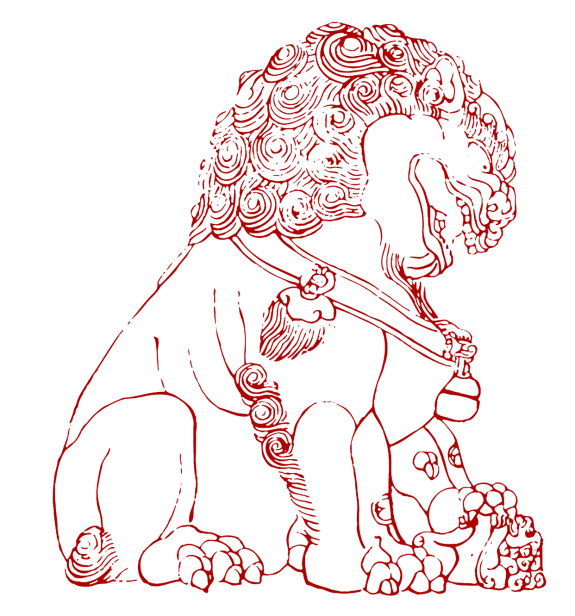 70年光辉历程
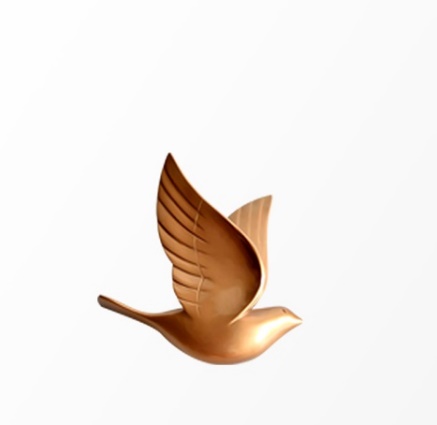 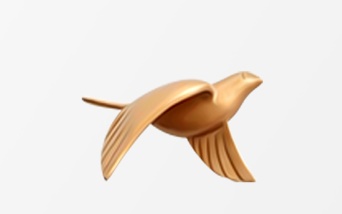 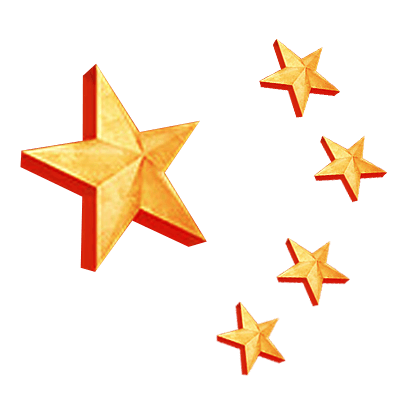 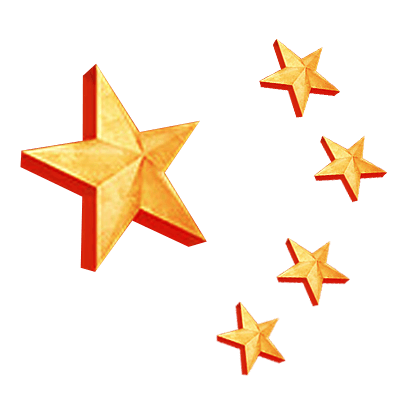 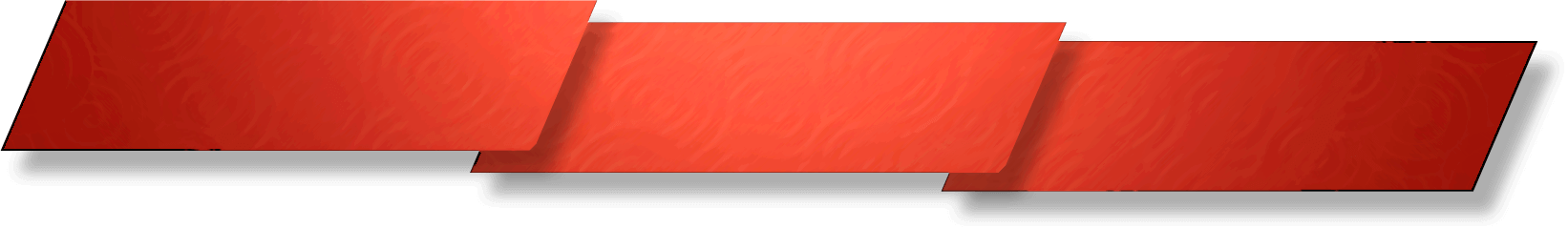 四个自信
四个意识
两个维护
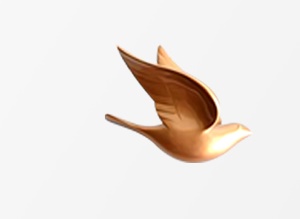 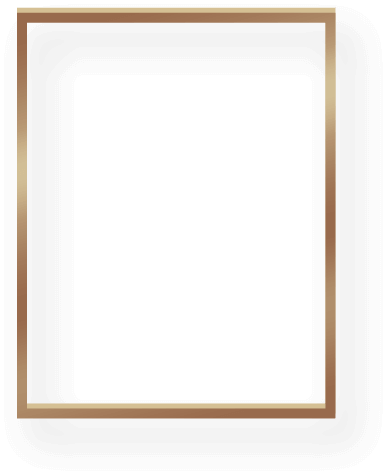 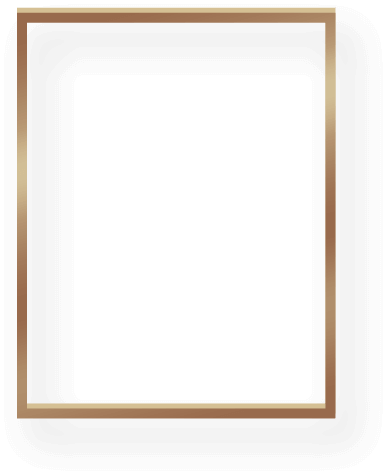 中国特色社会主义道路自信、理论自信、制度自信、文化自信
政治意识、大局意识、核心意识、看齐意识
维护习近平总书记在党中央和全党的核心地位；坚决维护党中央权威和集中统一领导
70年光辉历程
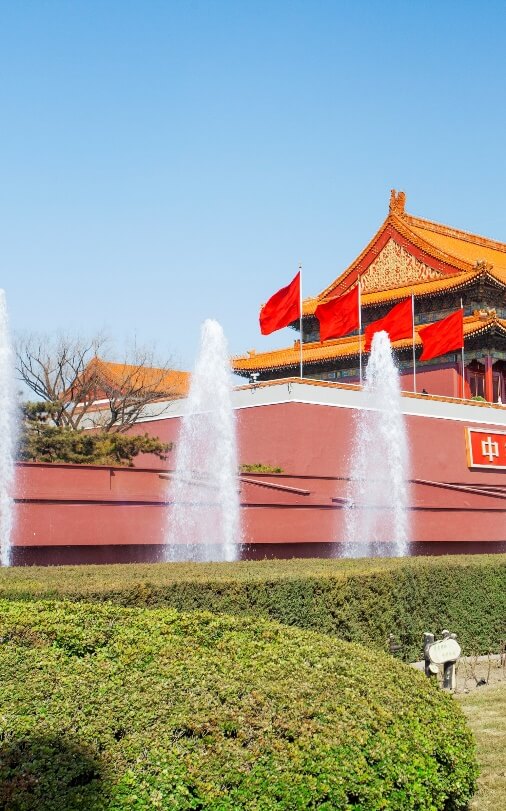 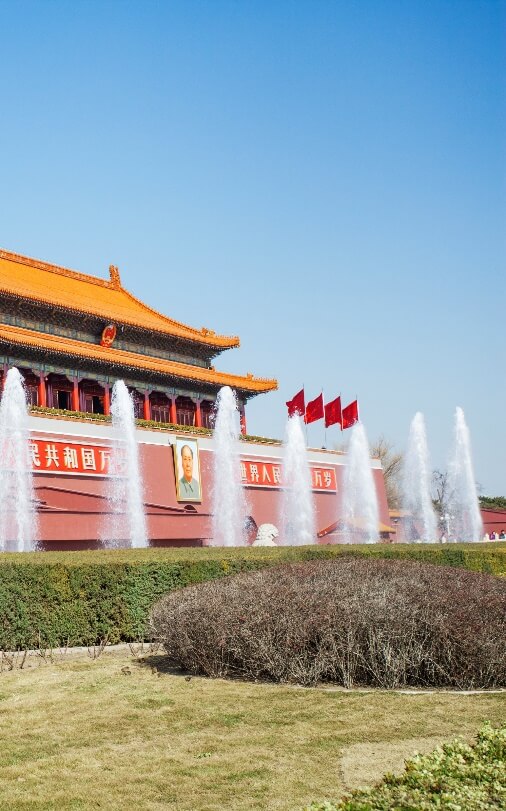 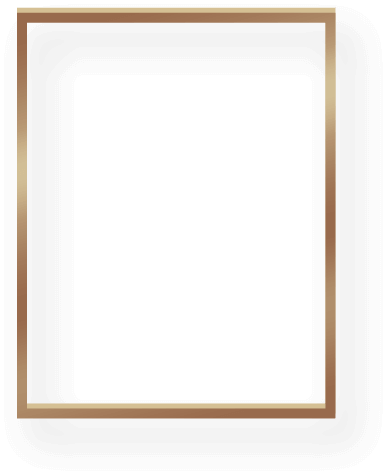 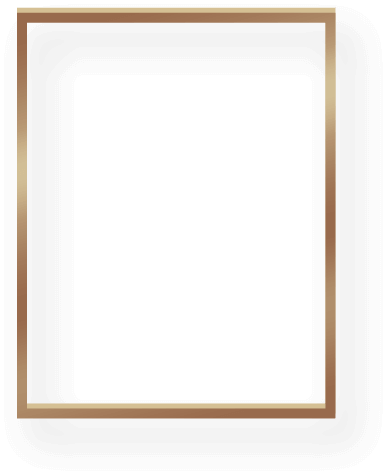 实现第一个百年目标
全面建成
小康社会
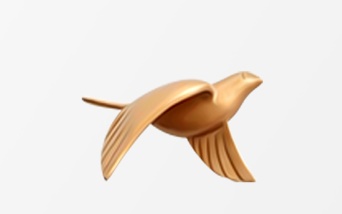 我们要继续推进全面从严治党，继续推进党风廉政建设和反腐败斗争
70年光辉历程
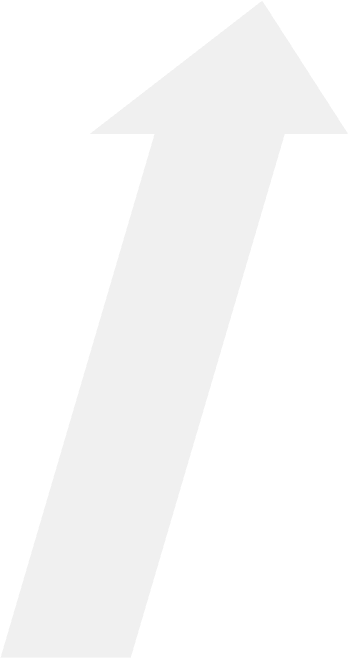 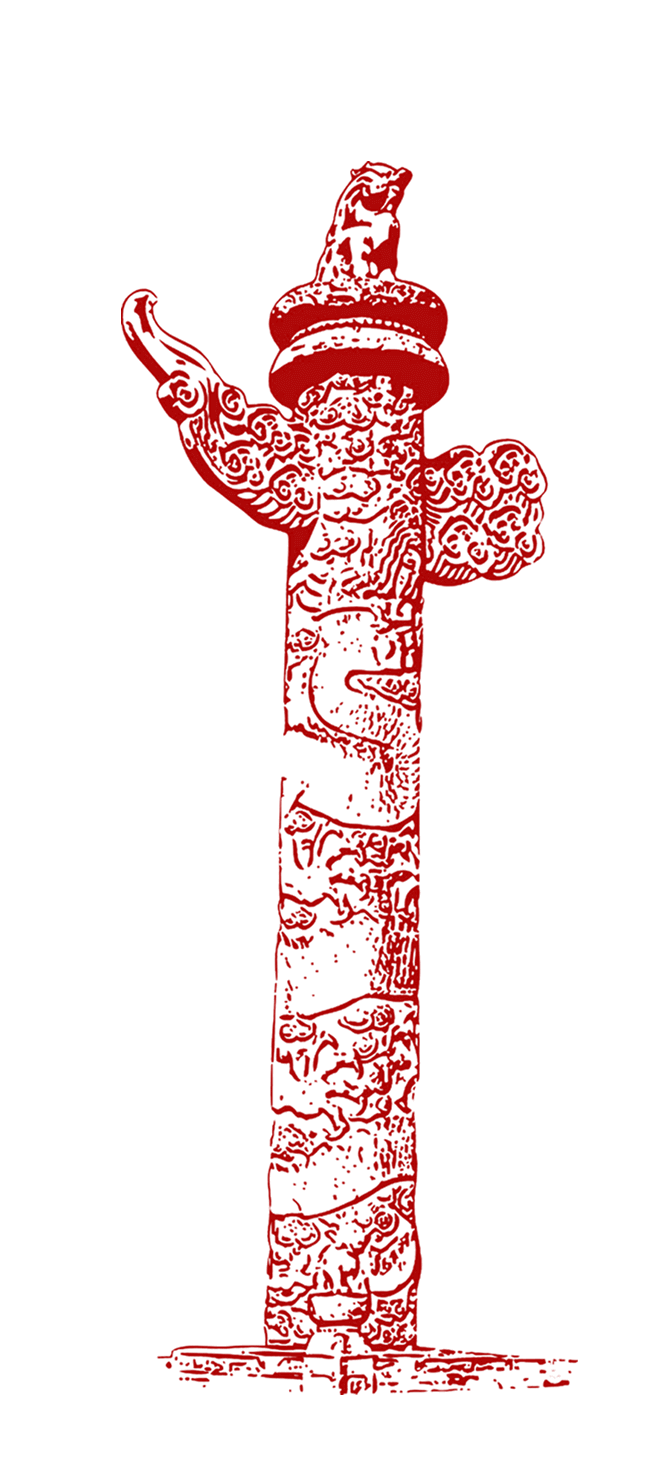 思想
深入贯彻落实党的十九大精神
STEP 1
作风
STEP 2
刹住“四风”作为巩固民心的重要途径
整治
STEP 3
靶向治疗，精确惩治
STEP 4
责任
强化主体责任，完善监督体系
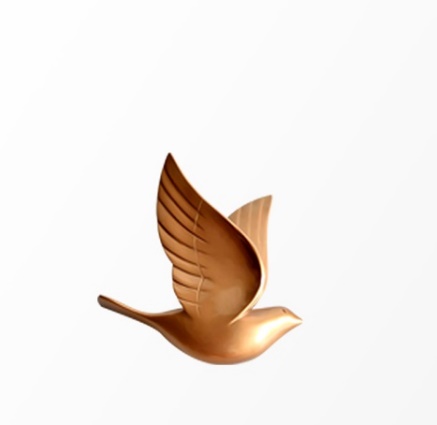 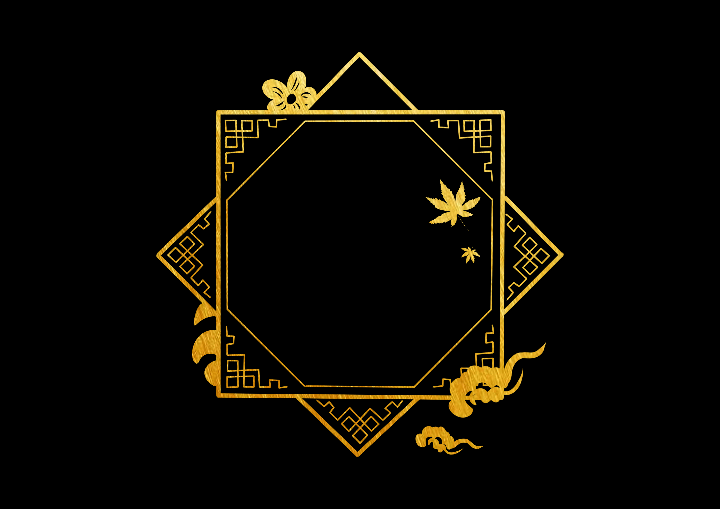 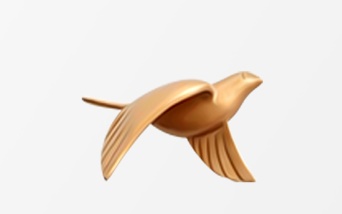 CHAPTER 3
3
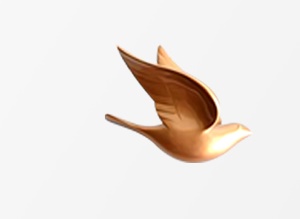 70年伟大奇迹
70年伟大奇迹
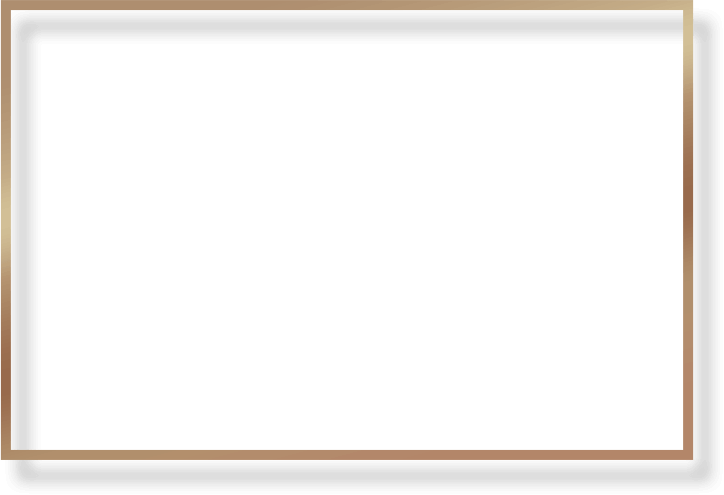 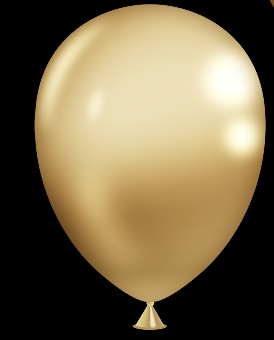 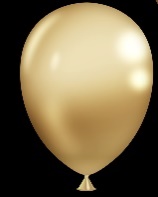 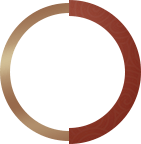 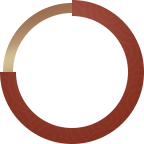 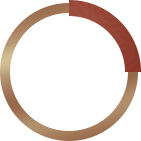 75%
25%
50%
标题
标题
标题
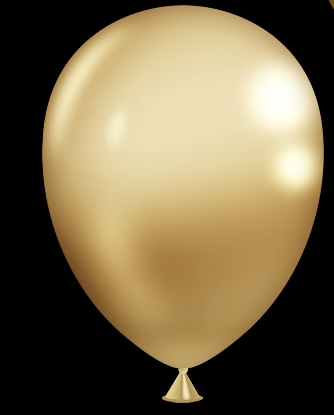 今天，中国特色社会主义进入了新时代。中国成为世界第二大经济体，托举起覆盖13亿多人口的全球最大社会保障网，每年减贫1300多万人
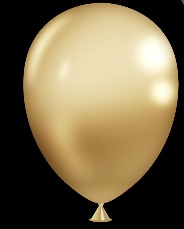 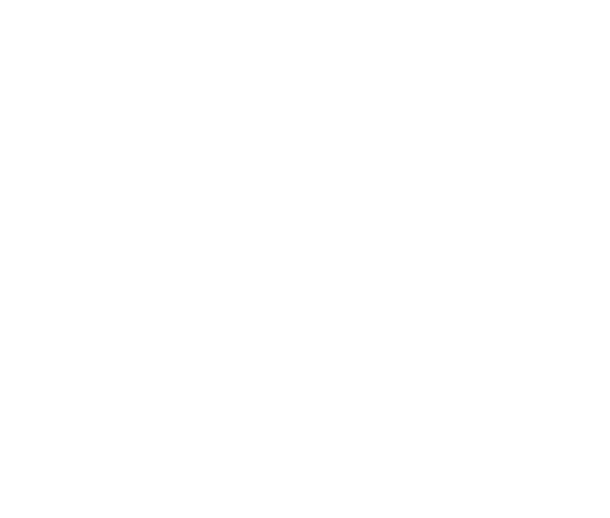 70年伟大奇迹
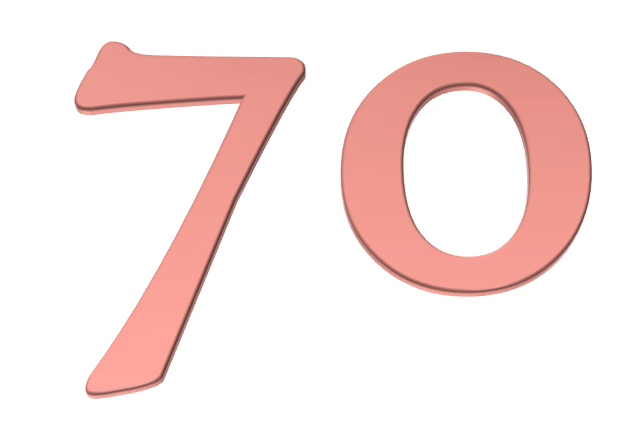 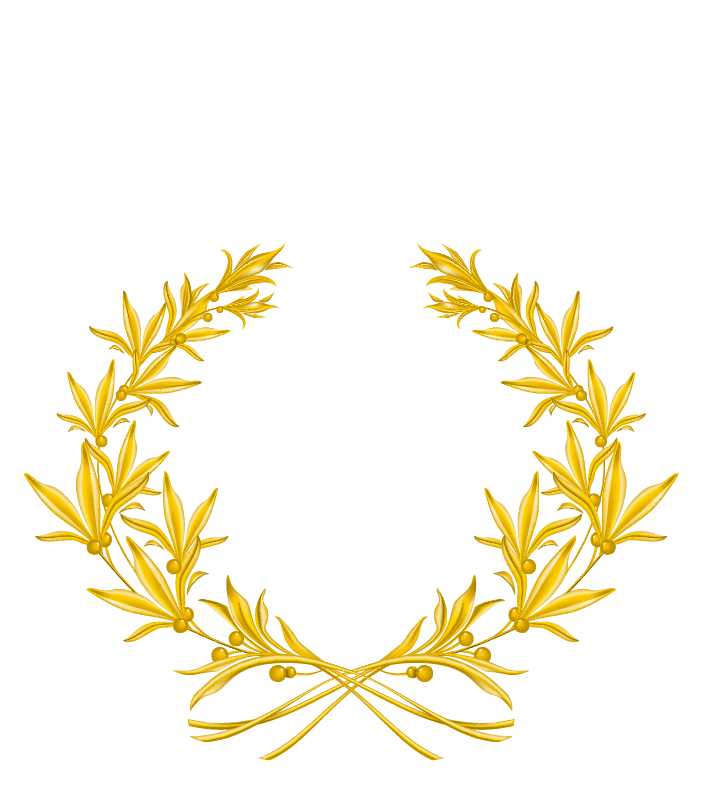 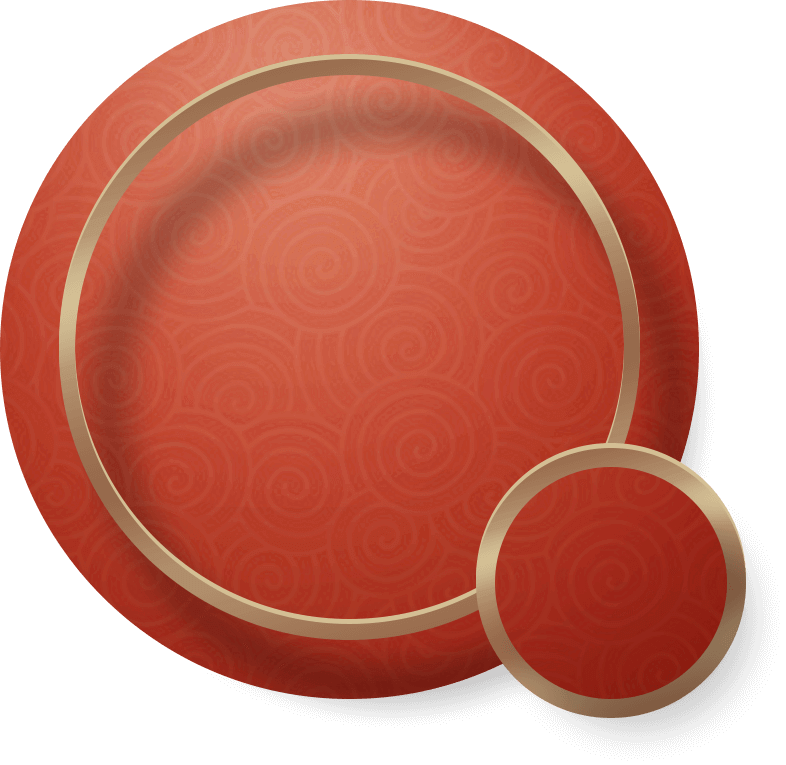 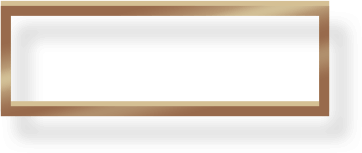 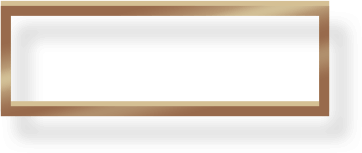 钢铁脊梁
辛勤汗水
七十年风云激荡，旧颜换新颜。七十年间，在共产党的坚强领导下，勤劳的中华儿女团结一心，艰苦奋斗
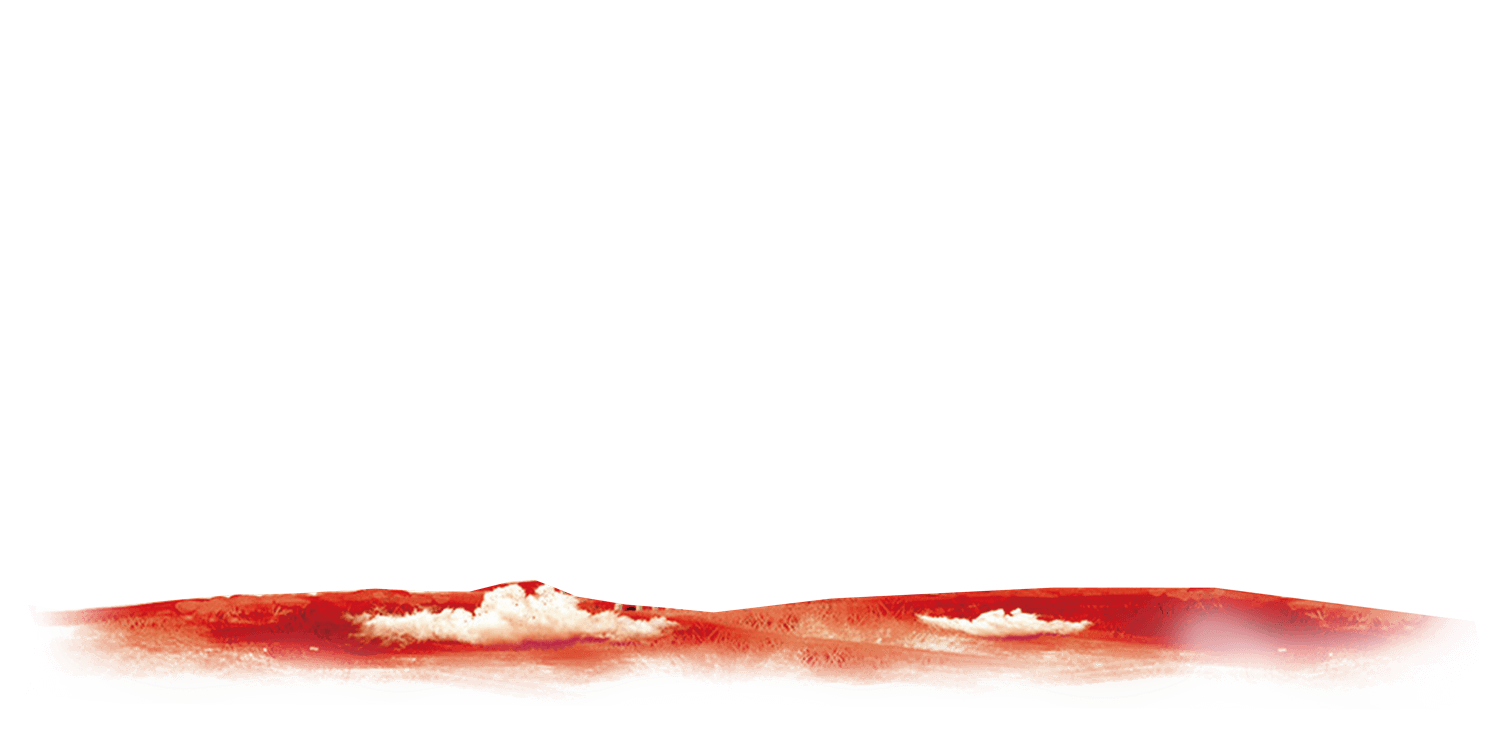 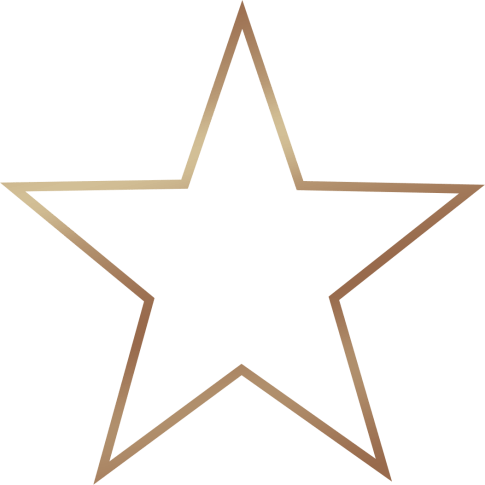 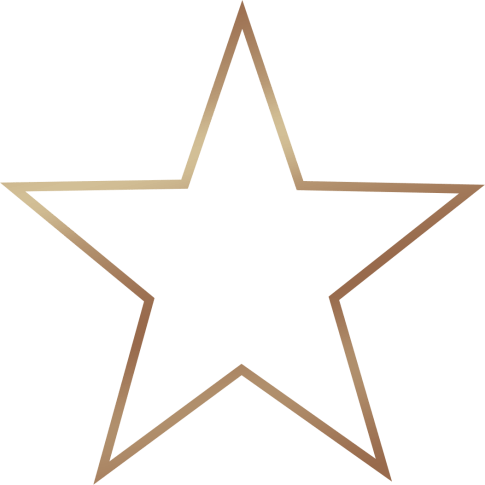 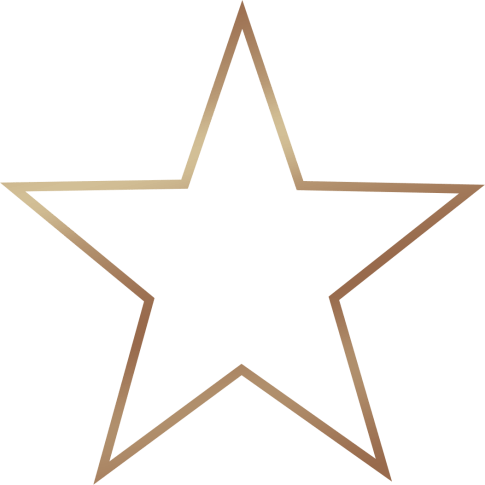 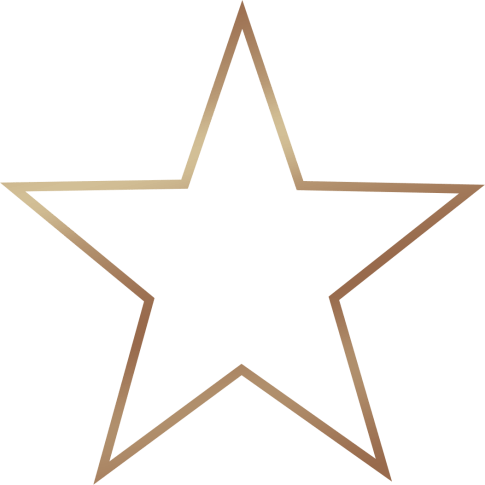 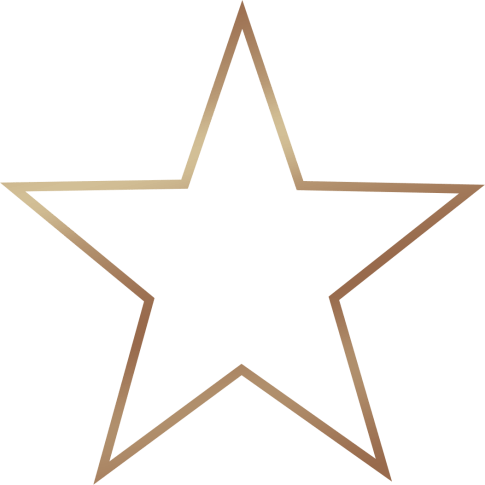 70年伟大奇迹
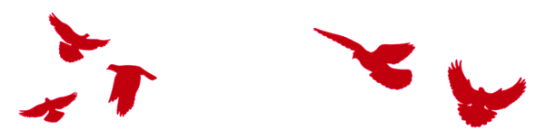 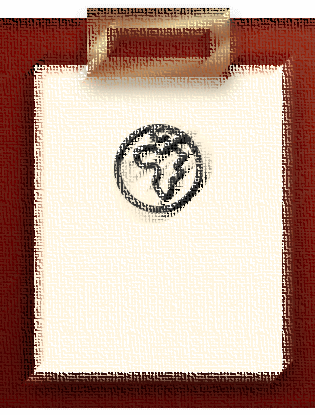 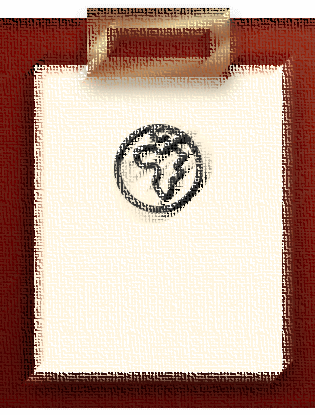 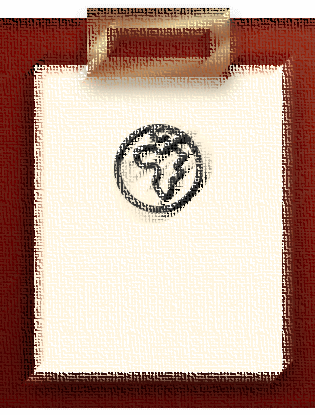 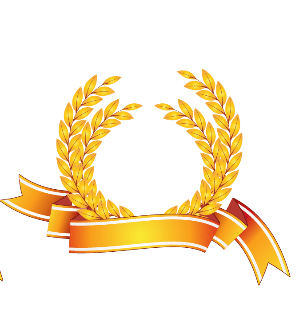 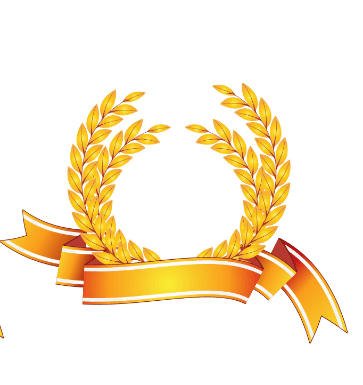 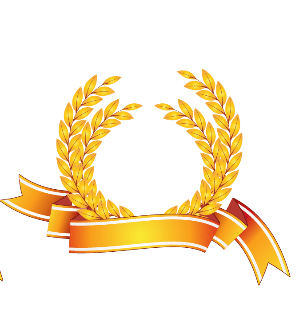 1
2
3
奋斗
改革
创新
七十年风云激荡，旧颜换新颜。七十年间，在共产党的坚强领导下，勤劳的中华儿女团结一心，艰苦奋斗
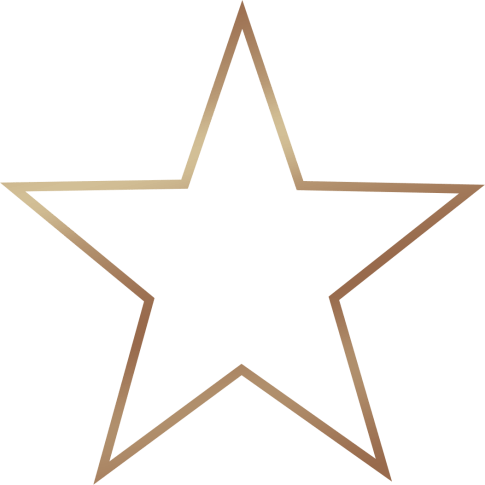 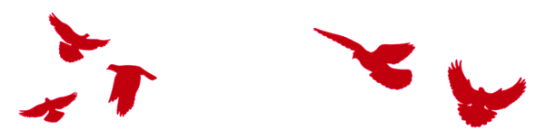 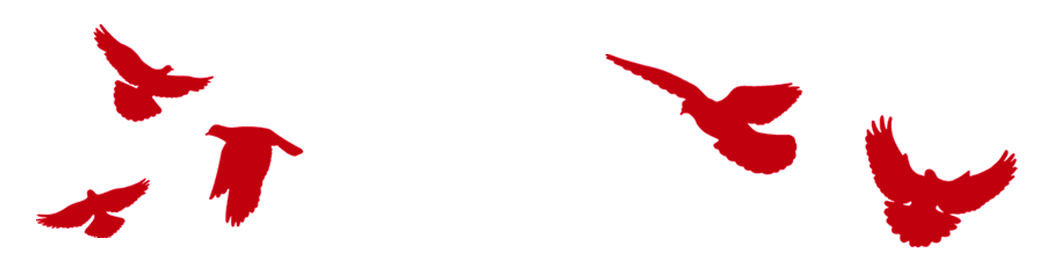 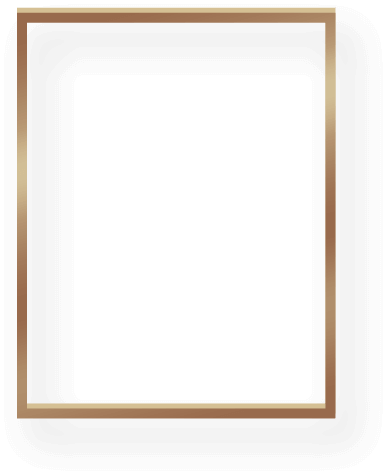 70年伟大奇迹
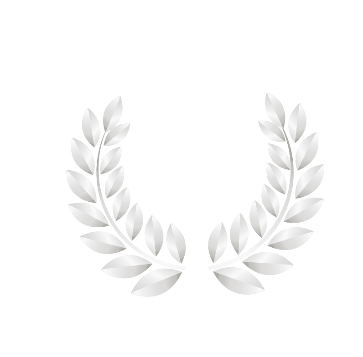 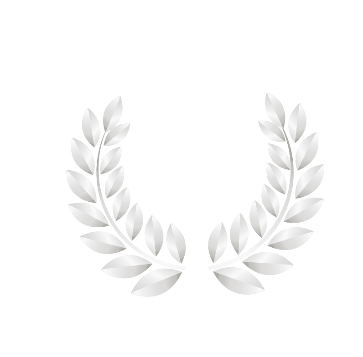 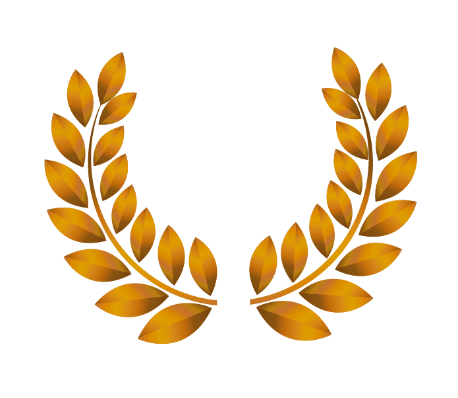 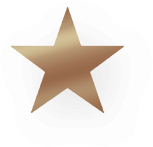 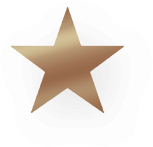 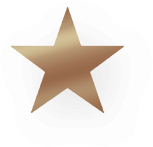 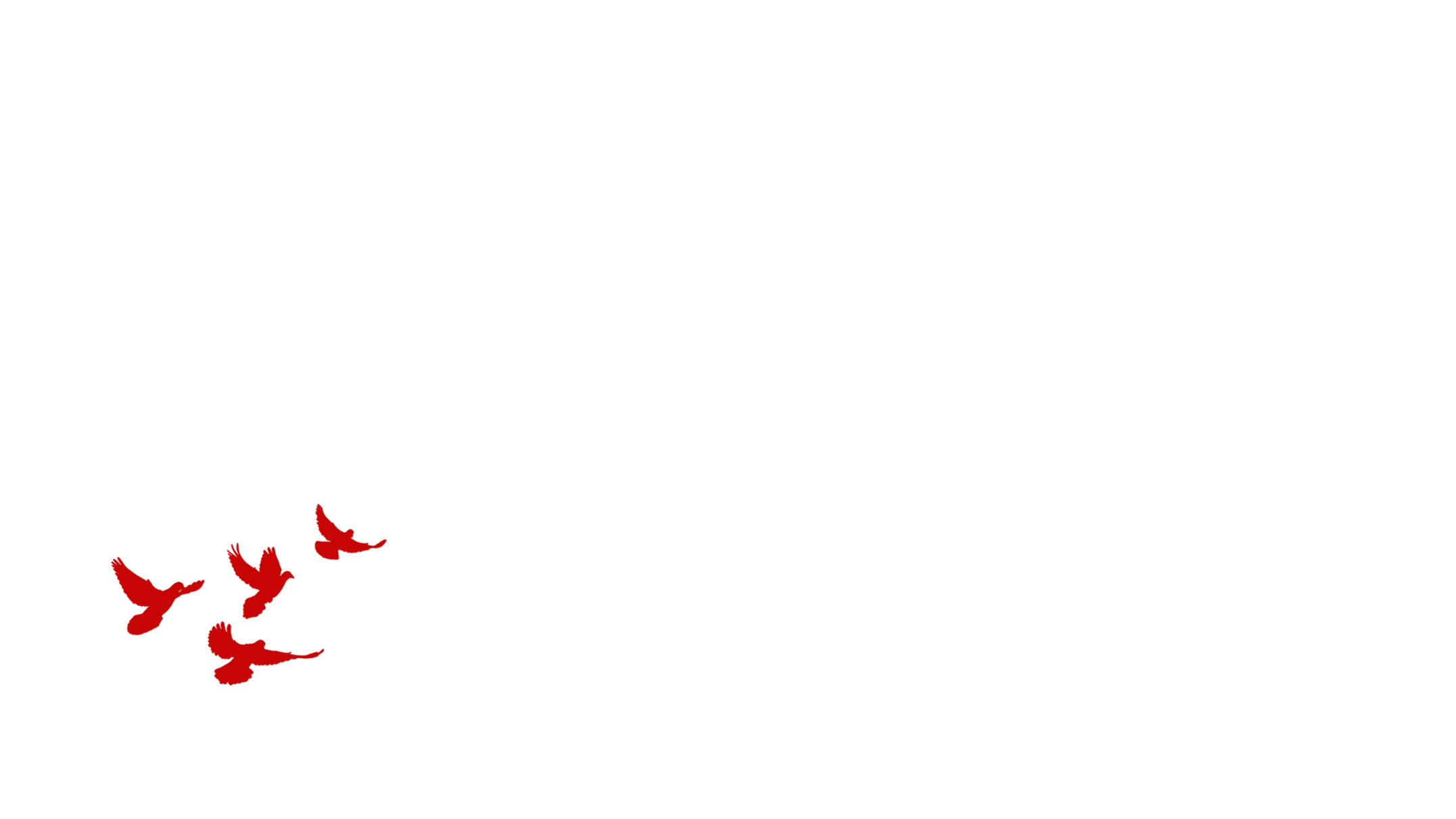 科技
经济
民生
如今的中国，繁荣昌盛欣欣向荣。我们坚信，未来会更好，中国会更好!
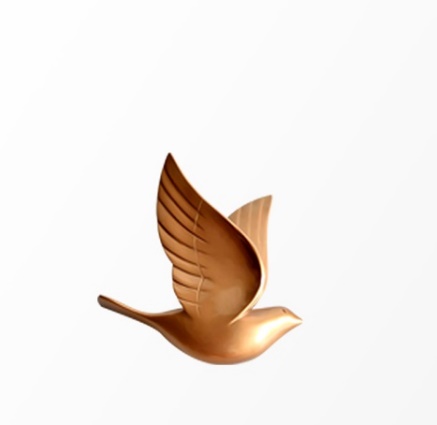 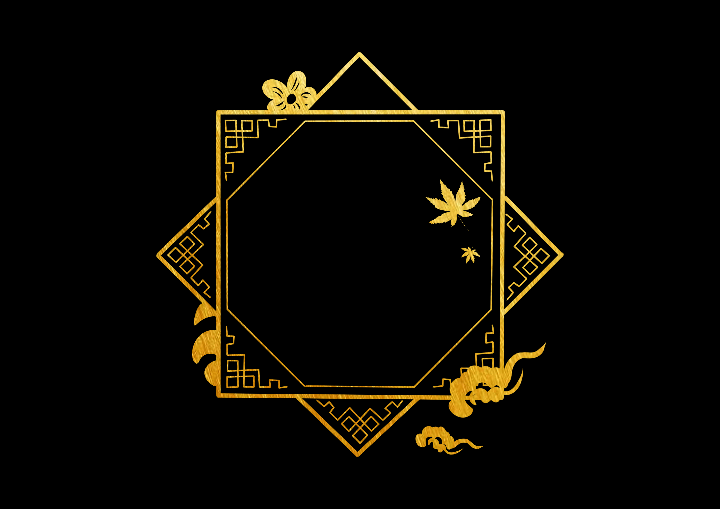 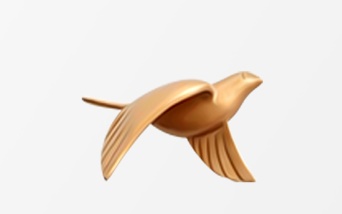 CHAPTER 4
4
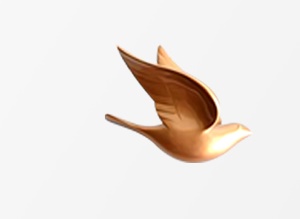 70年历史启示
70年历史启示
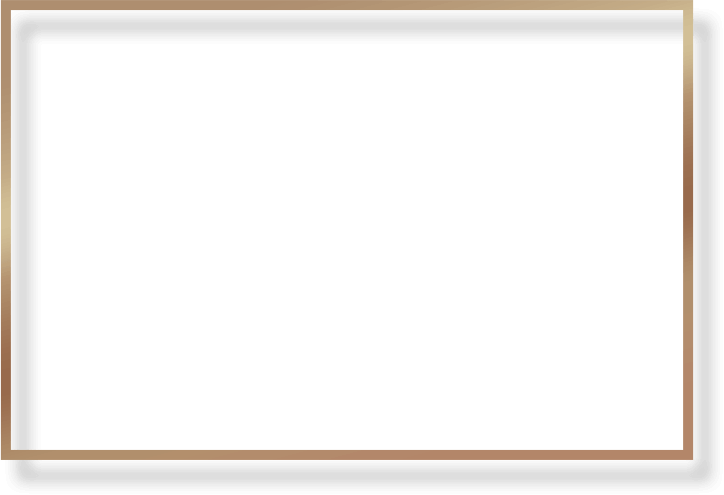 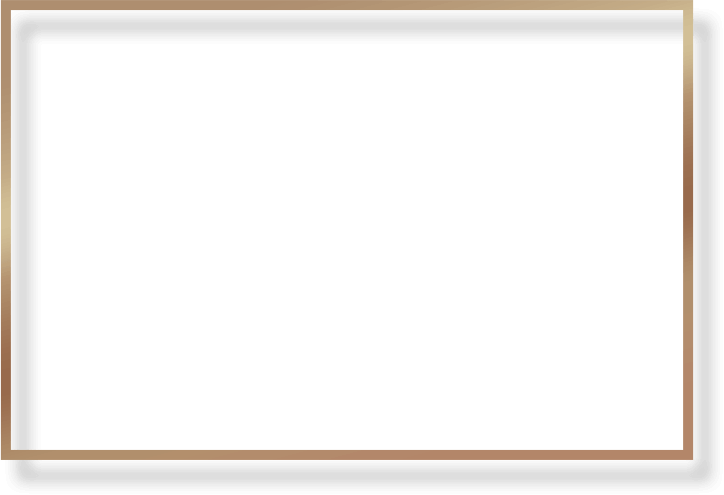 继往开来
少年强则国强，希望寄予在年轻一代的我们身上。我们要努力学习，树立远大抱负理想，将来报效祖国。
中国经过几十年来的艰苦建设，已取得迅猛发展。但不要忘记，我们仍是发展中国家，还有许多地方有待完善和发展
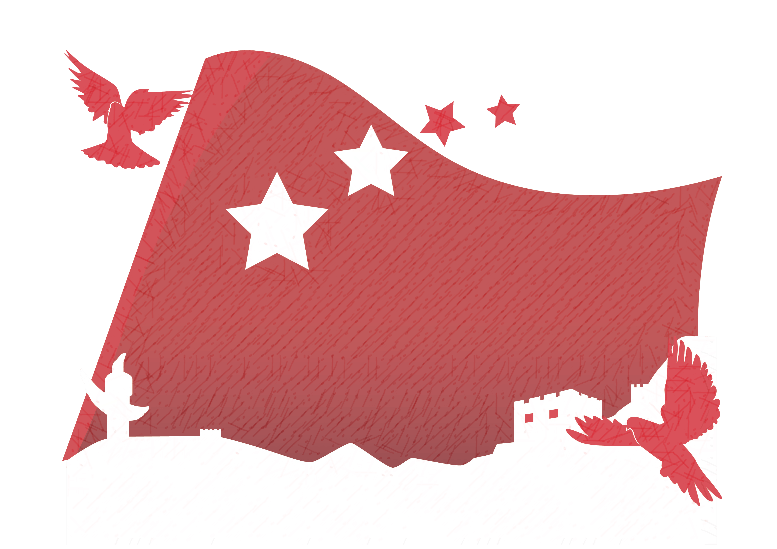 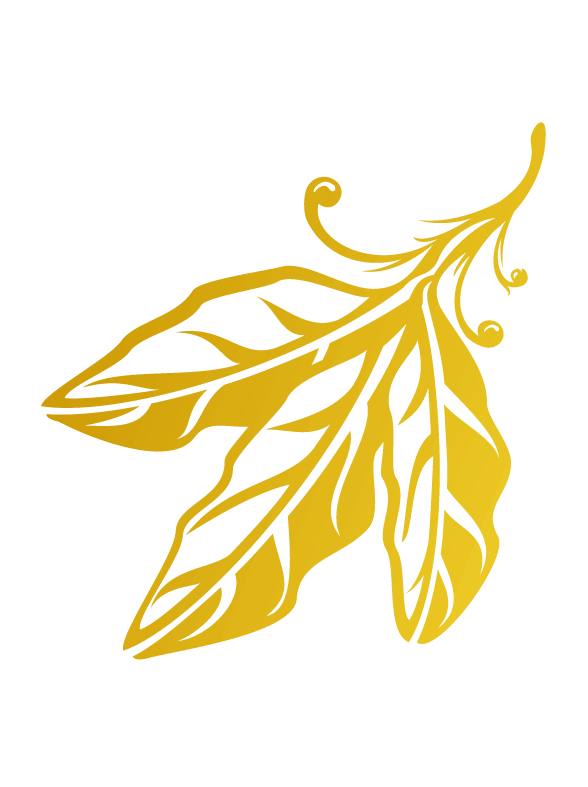 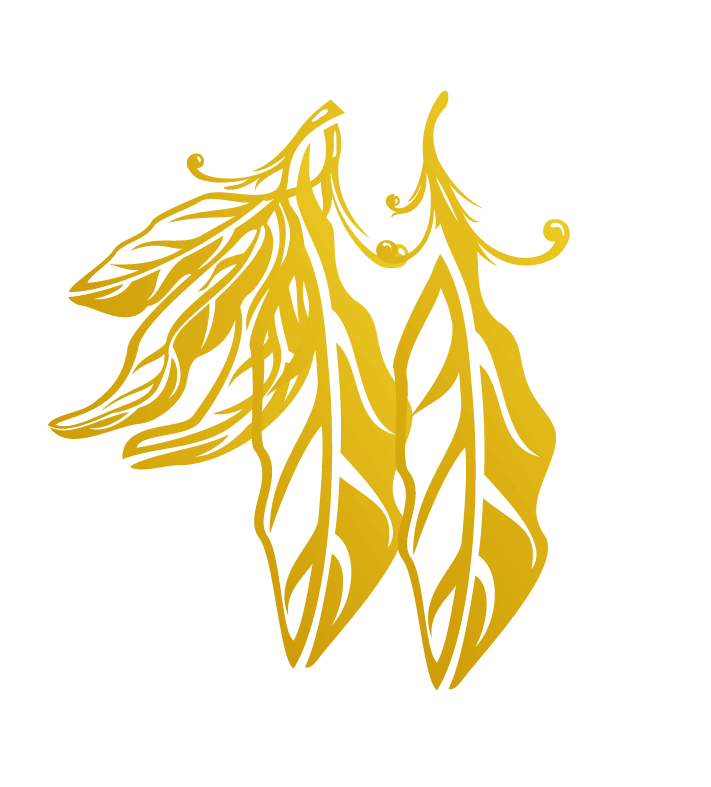 70年历史启示
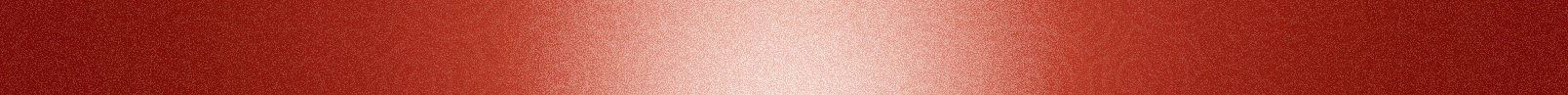 进入新时代
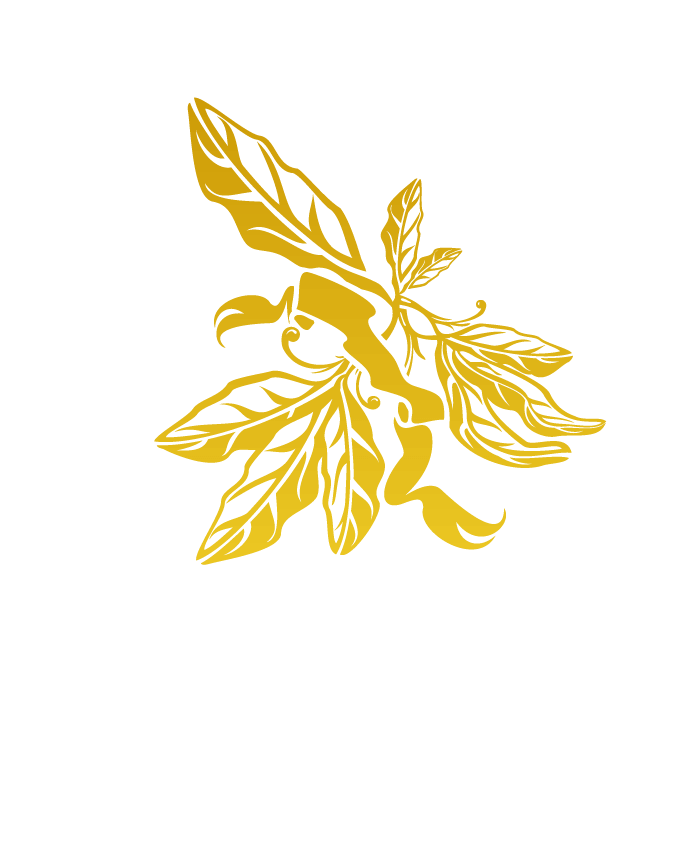 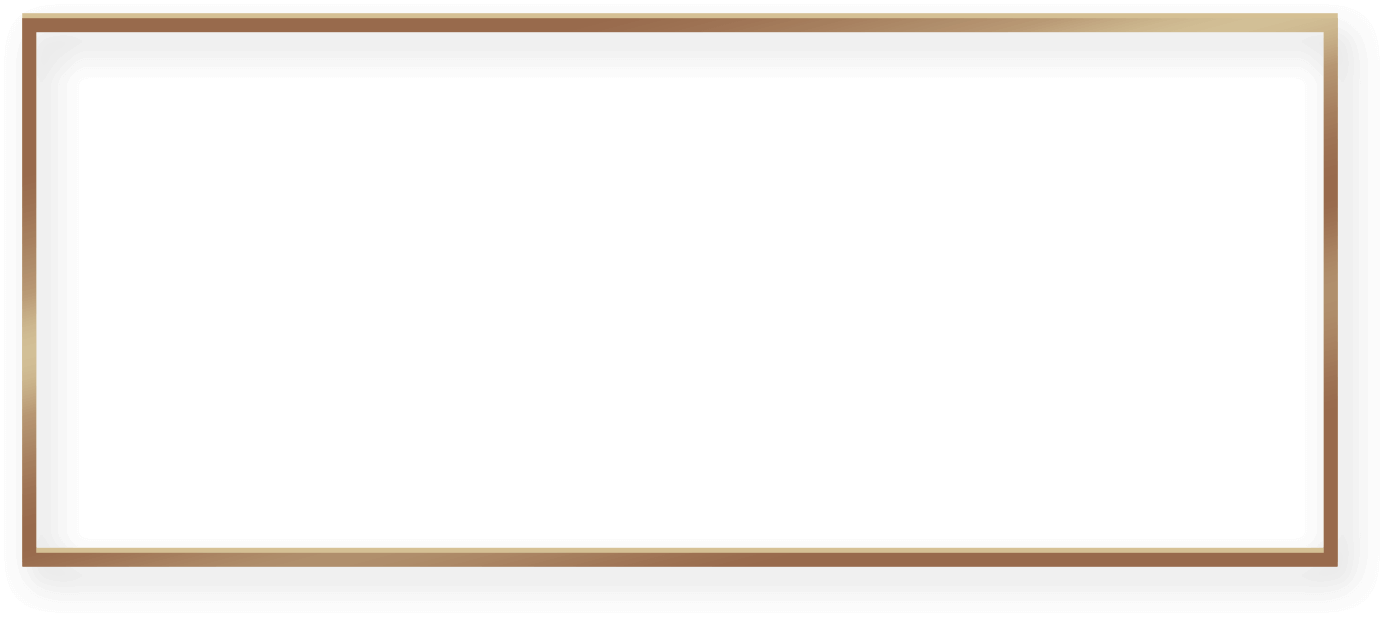 我们在磨砺中愈加坚强，我国的经济实力、科技实力、国防实力和综合国力等都实现了历史性跨越，从此，沉睡的东方巨龙冲上了万里云霄。
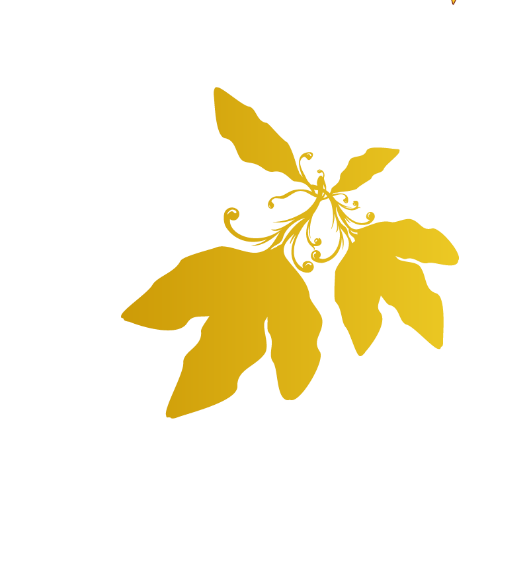 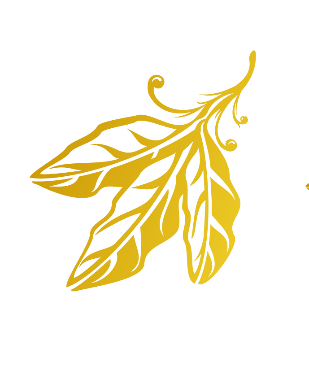 70年历史启示
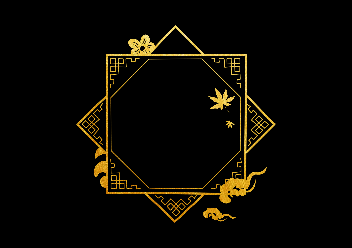 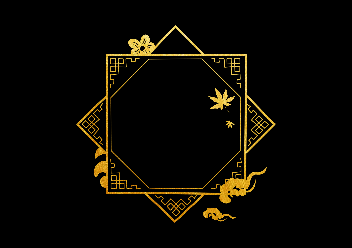 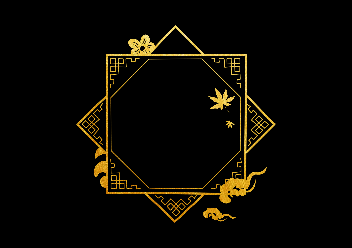 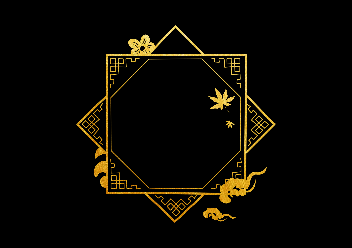 1
2
3
4
01
02
03
04
突飞猛进
经济
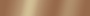 71%
50%
85%
60%
重大突破
技术
稳中有进
民生
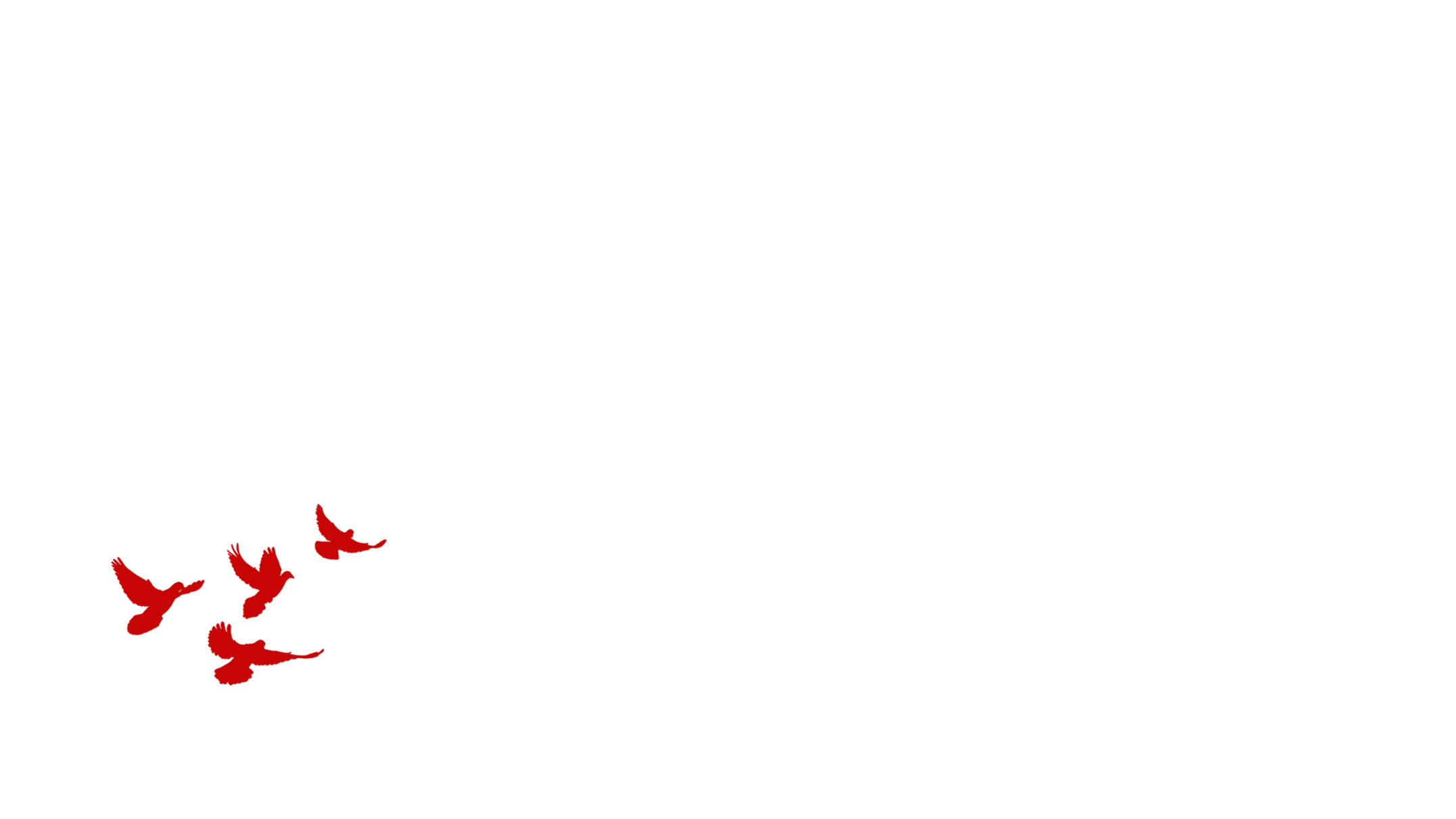 不慌不乱
教育
70年历史启示
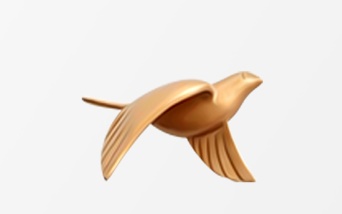 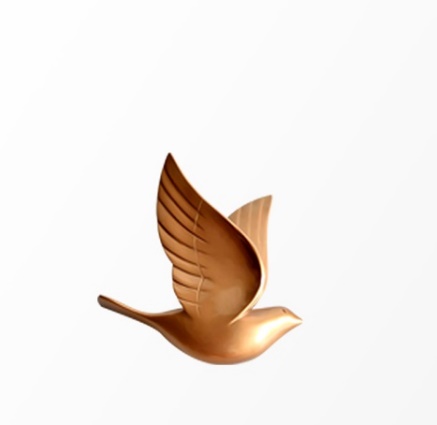 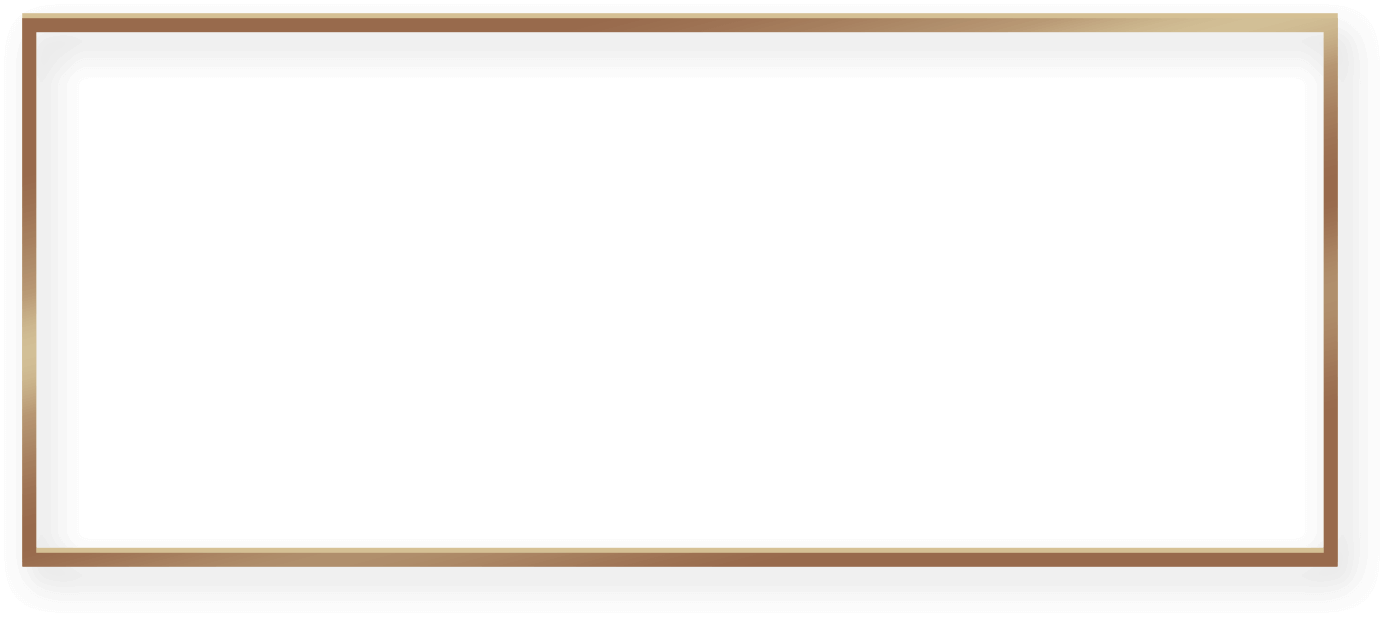 立场坚定、旗帜鲜明。做到心底无私
自我革新
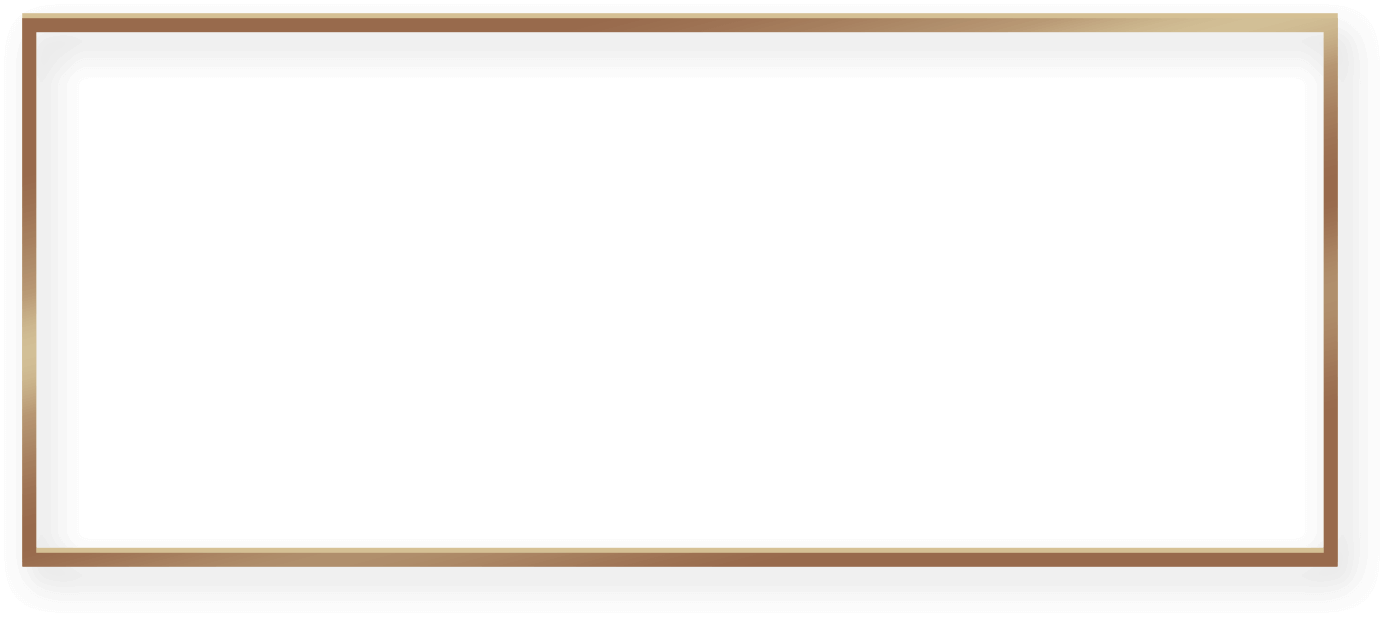 从知行合一的角度审视、检查自己
自我净化
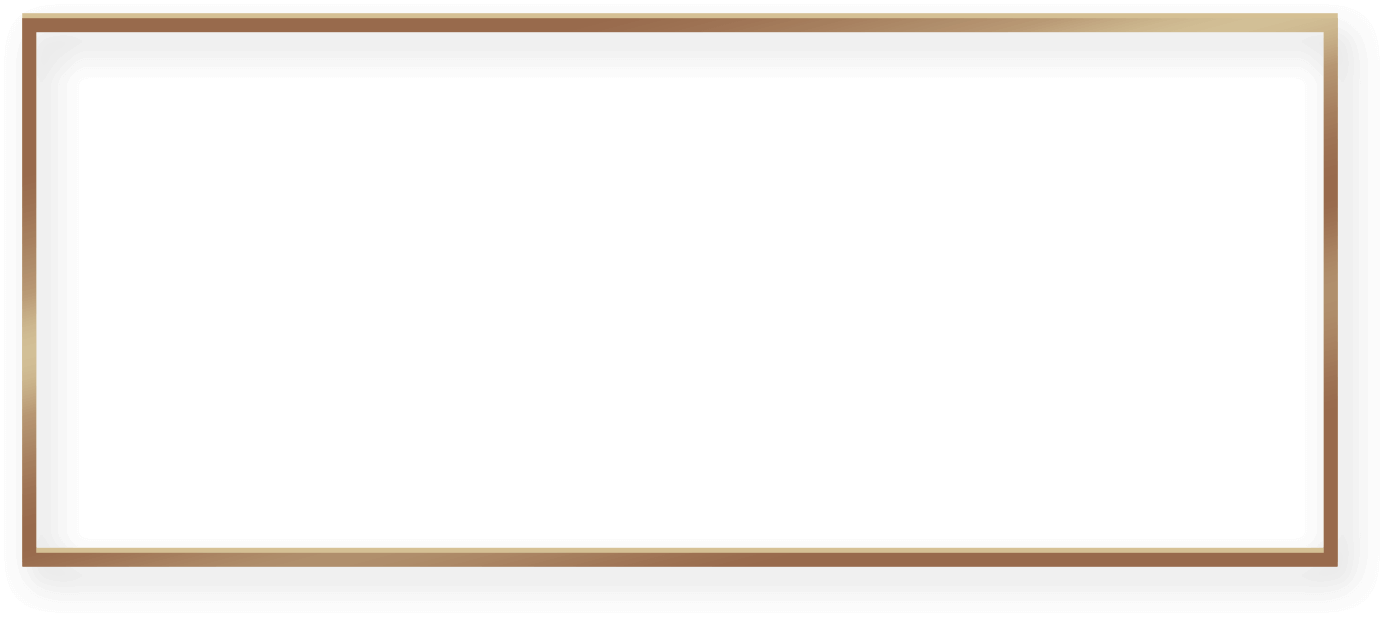 不仅忠诚于党，更要忠于人民
自我提高
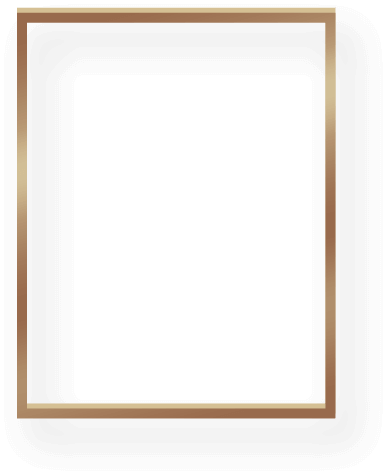 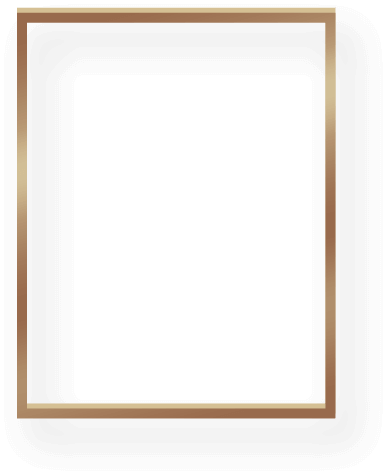 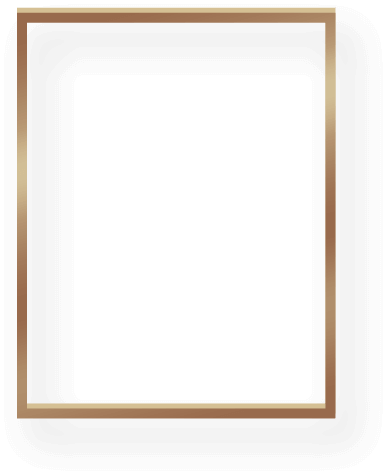 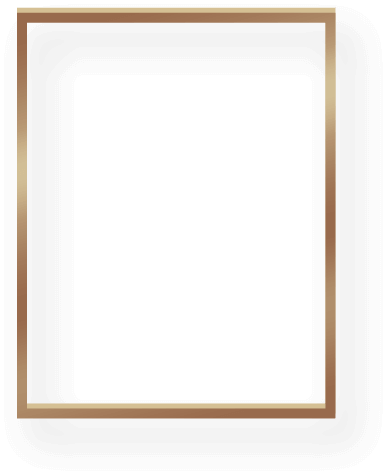 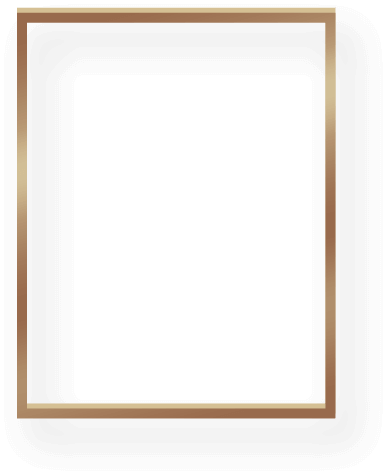 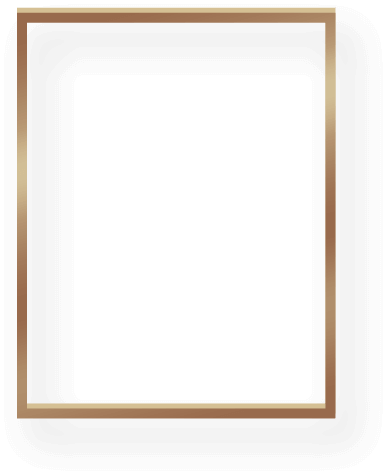 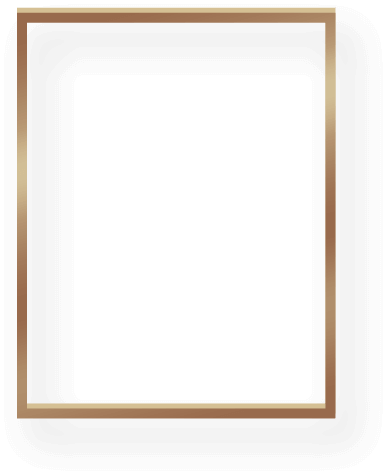 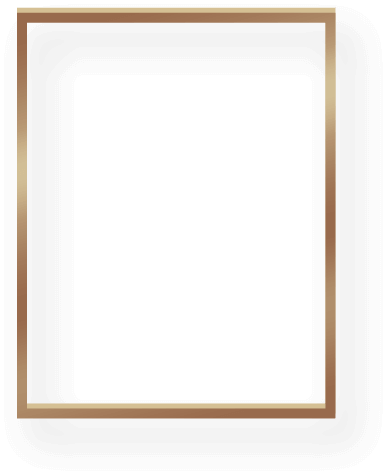 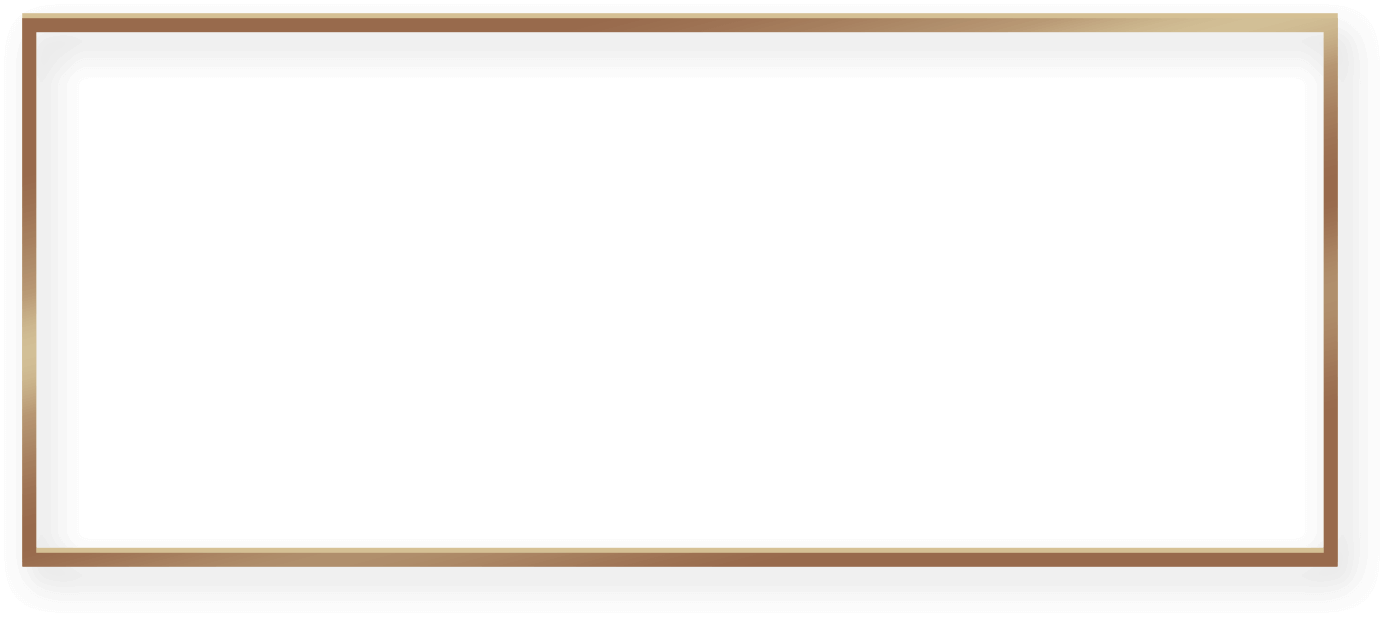 自我完善
抵制歪风邪气，服从组织分工
70年历史启示
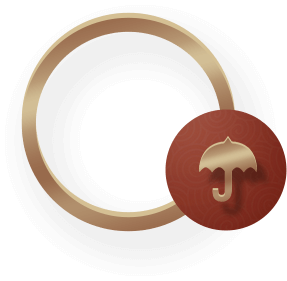 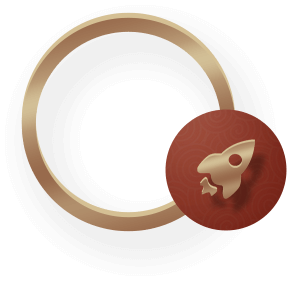 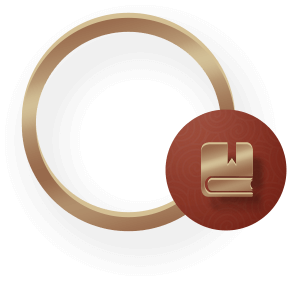 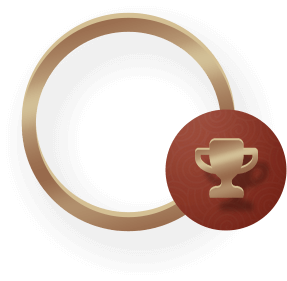 进步
创新
发展
建设
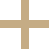 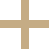 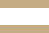 为中华之崛起而读书，青年一代努力奋进，才能不断创造奇迹，不断创造辉煌！相信祖国会有更好的明天！
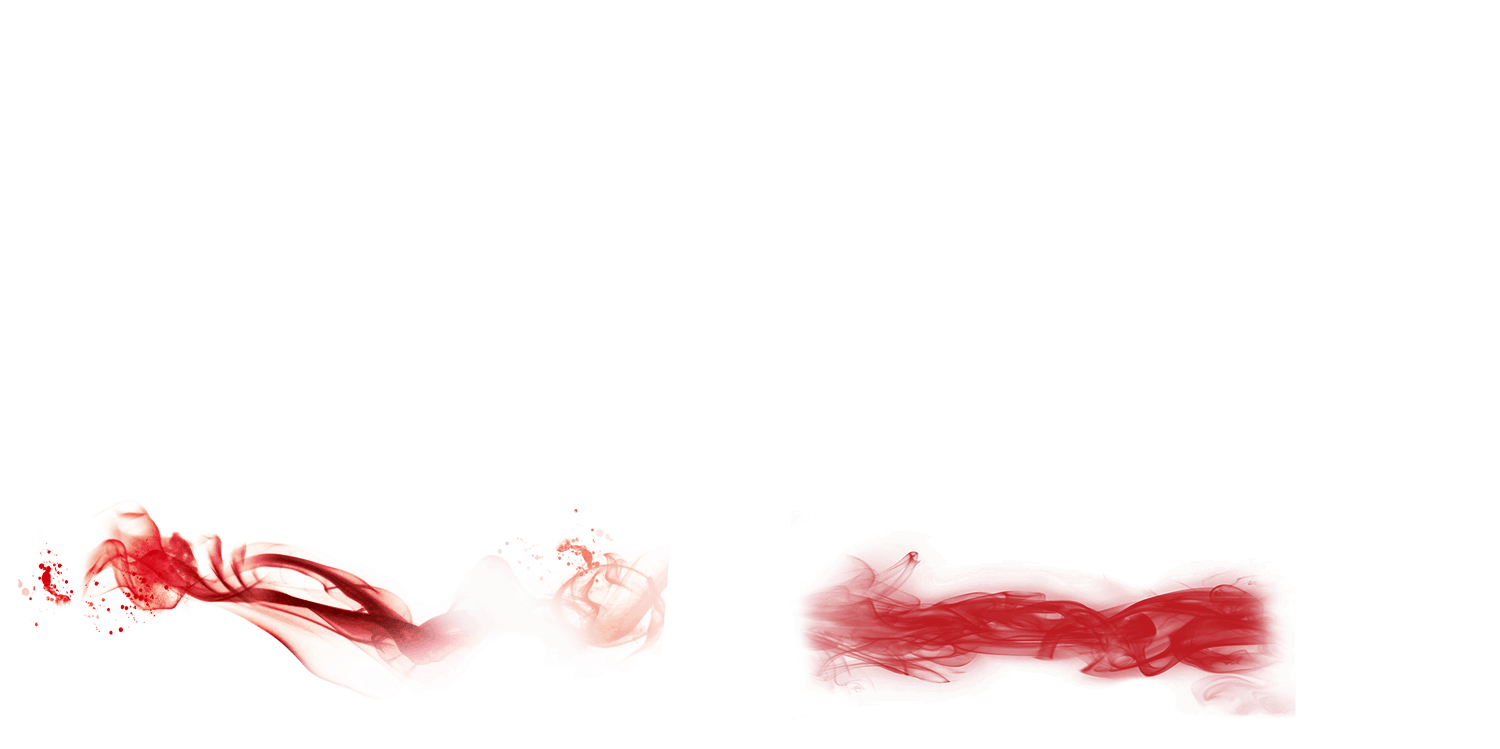 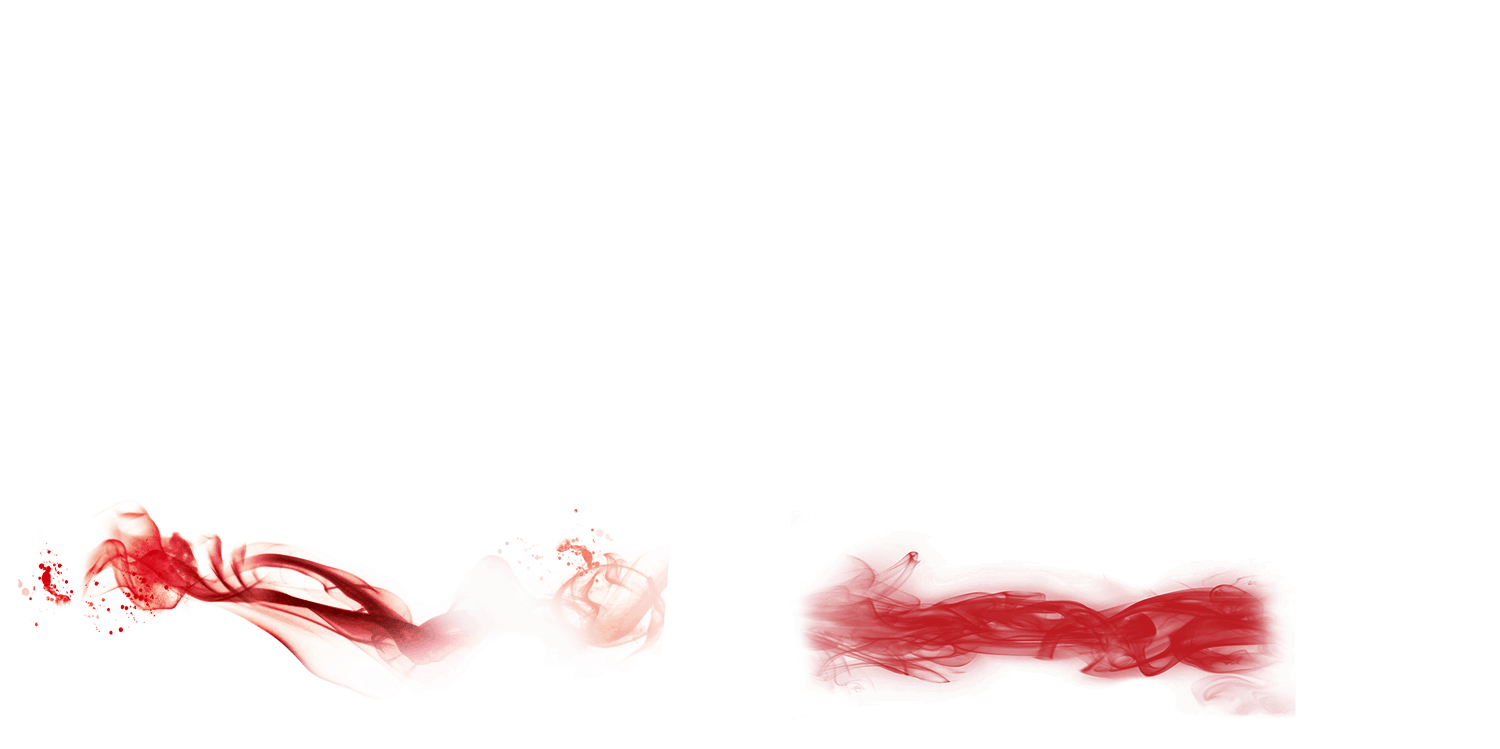 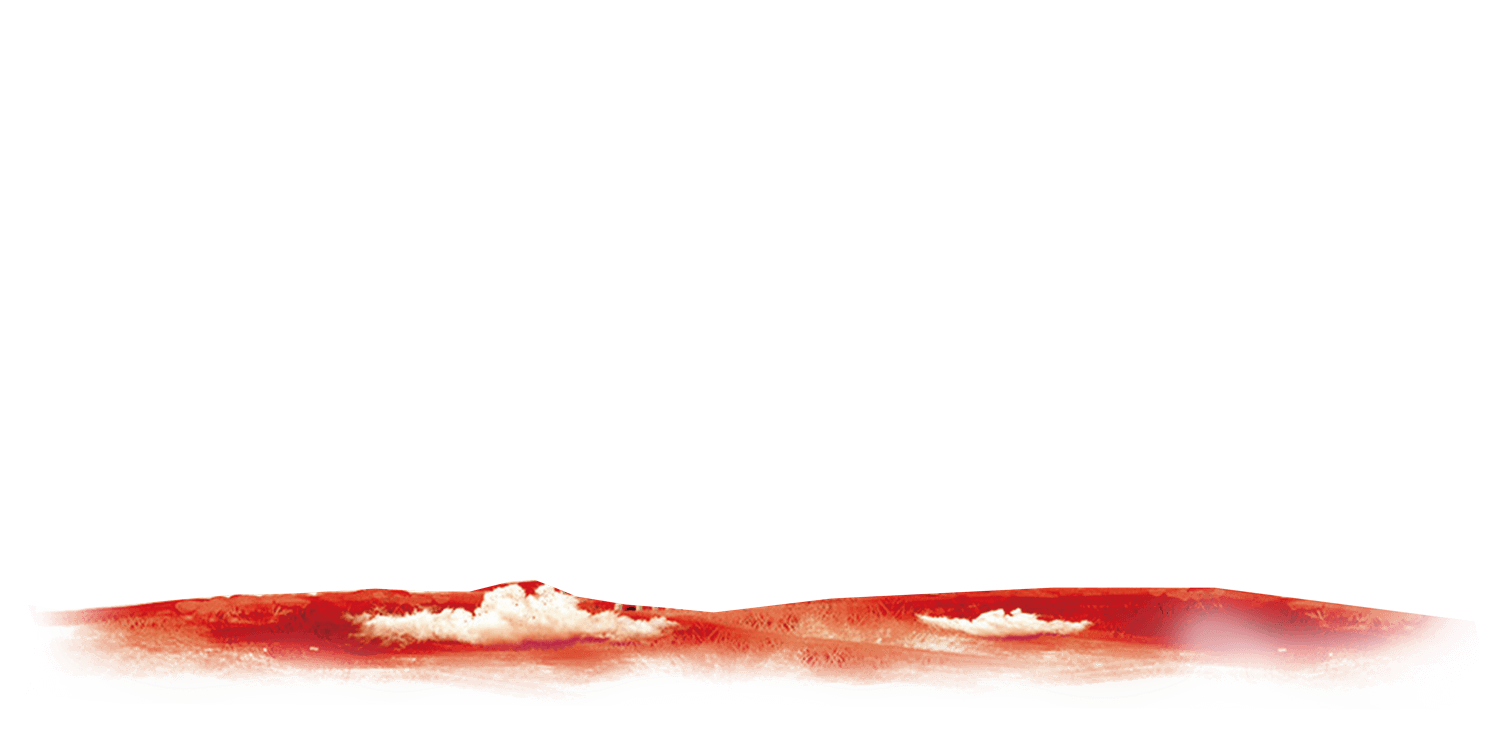 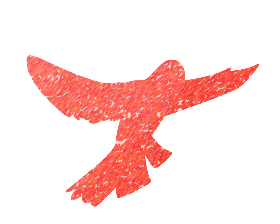 与国
    同梦
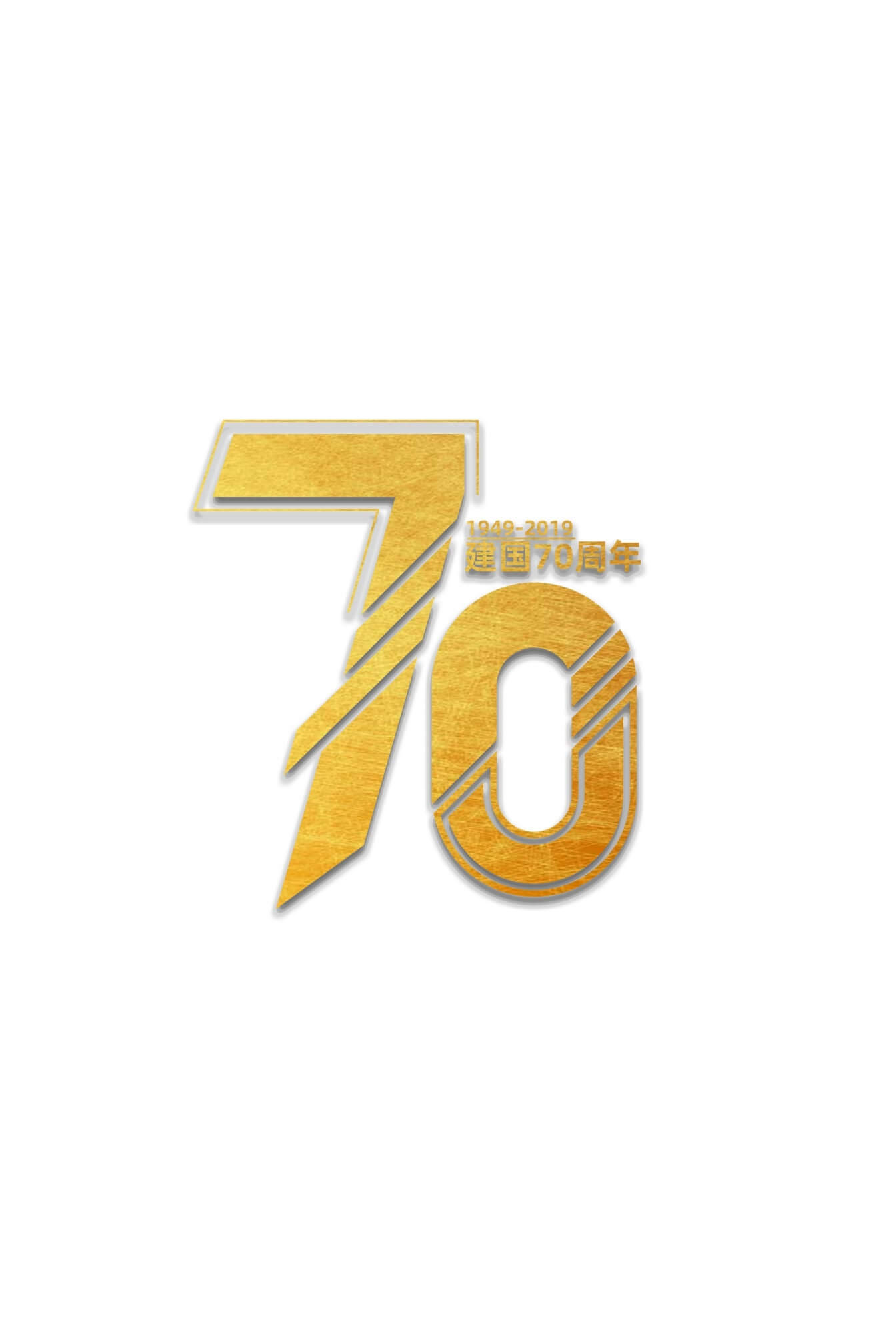 峥
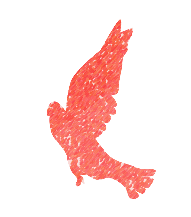 嵘
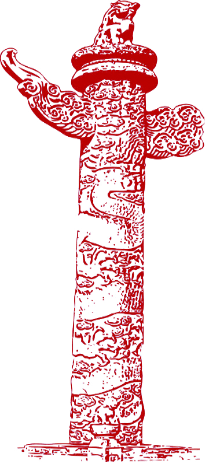 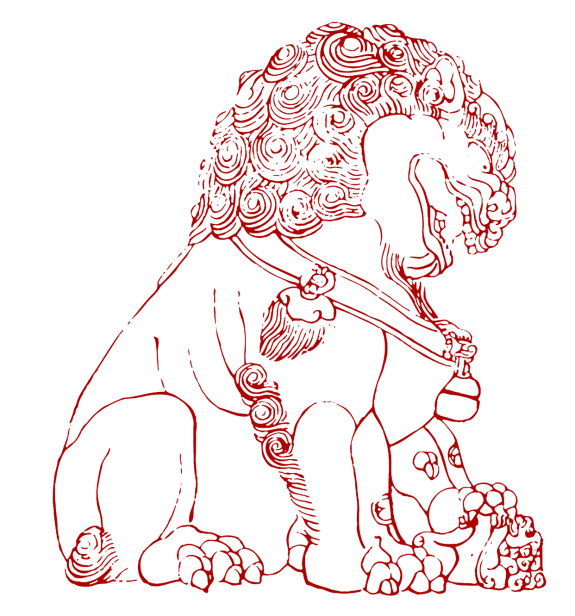 1949-2019
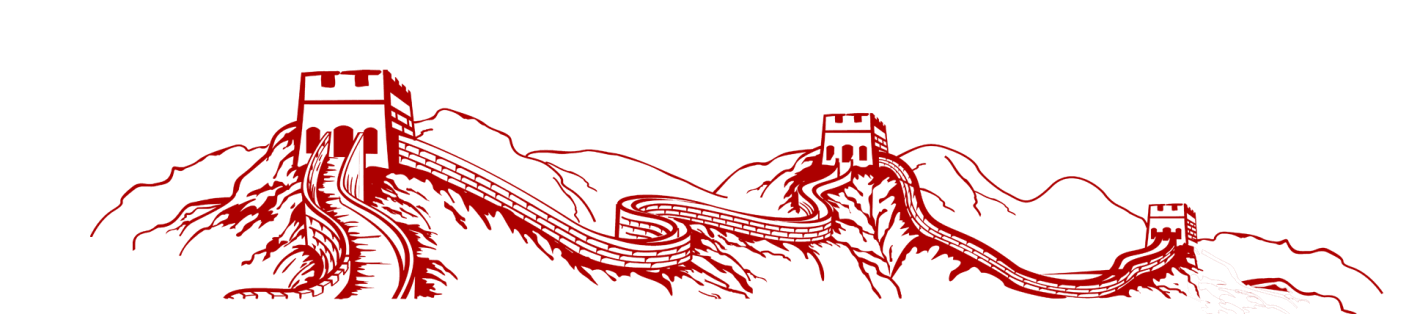 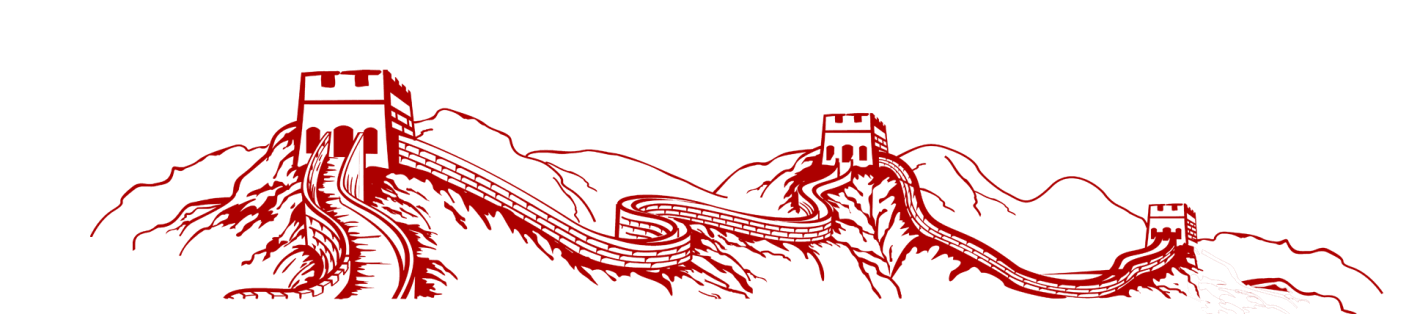